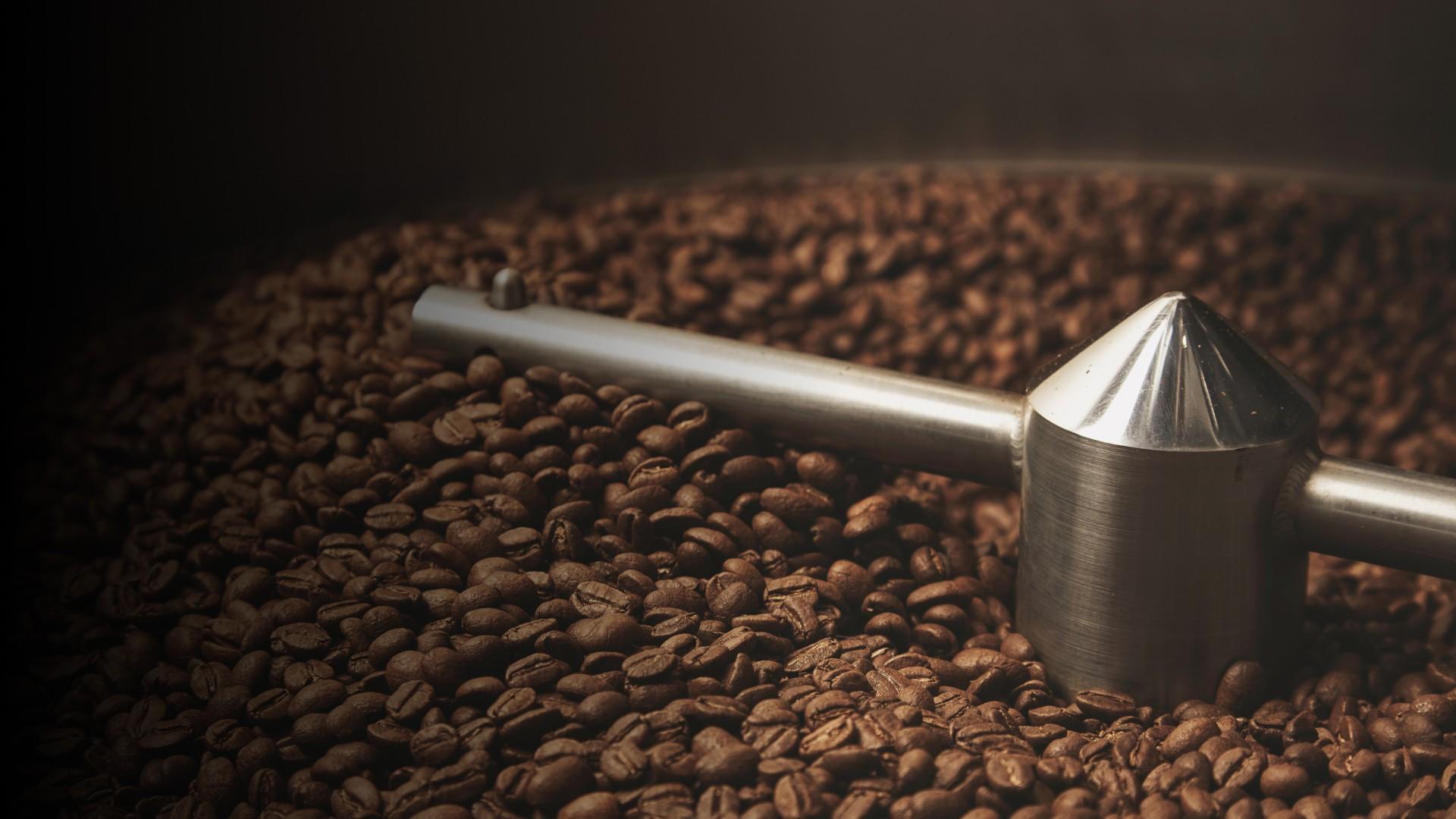 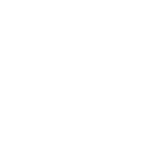 О ПРОДУКТЕ ДЛЯ ОБЕСПЕЧЕНИЯ ГЛОБАЛЬНОЙ ПРОДОВОЛЬСТВЕННОЙ БЕЗОПАСНОСТИ
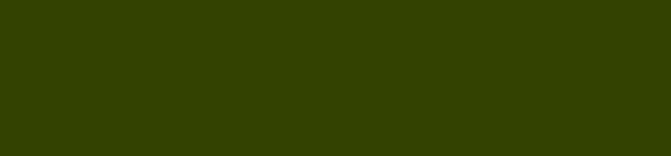 ОЛМО МОЛЛА
Основатель и генеральный директор, 
COFFEE RESURRECT, Эфиопия
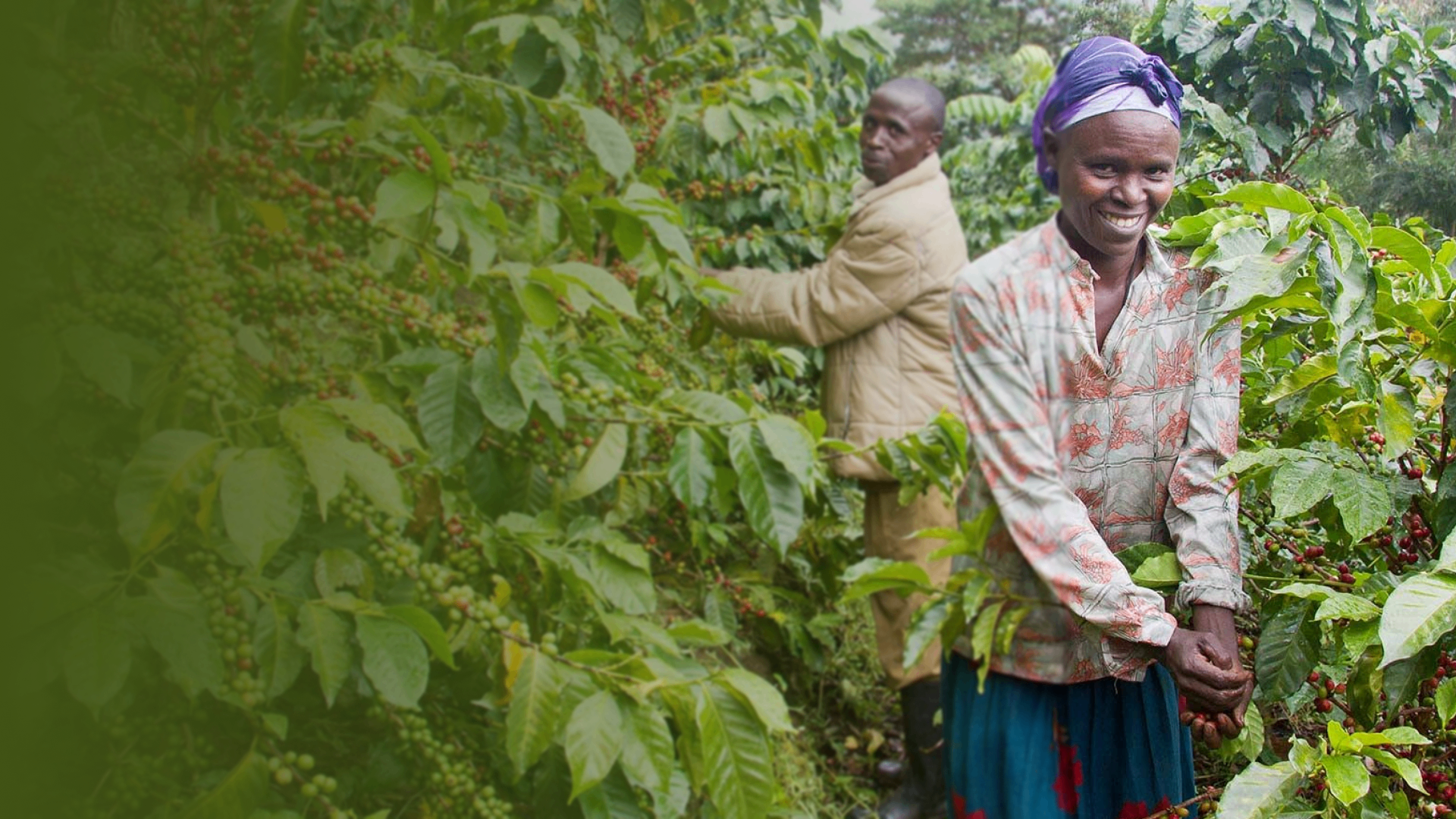 2/21
ОТКУДА БЕРУТСЯ КОФЕЙНЫЕ ЗЕРНА?
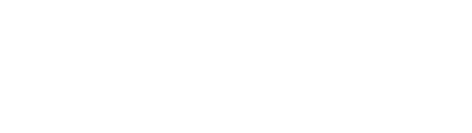 ЭПИЗОД  1
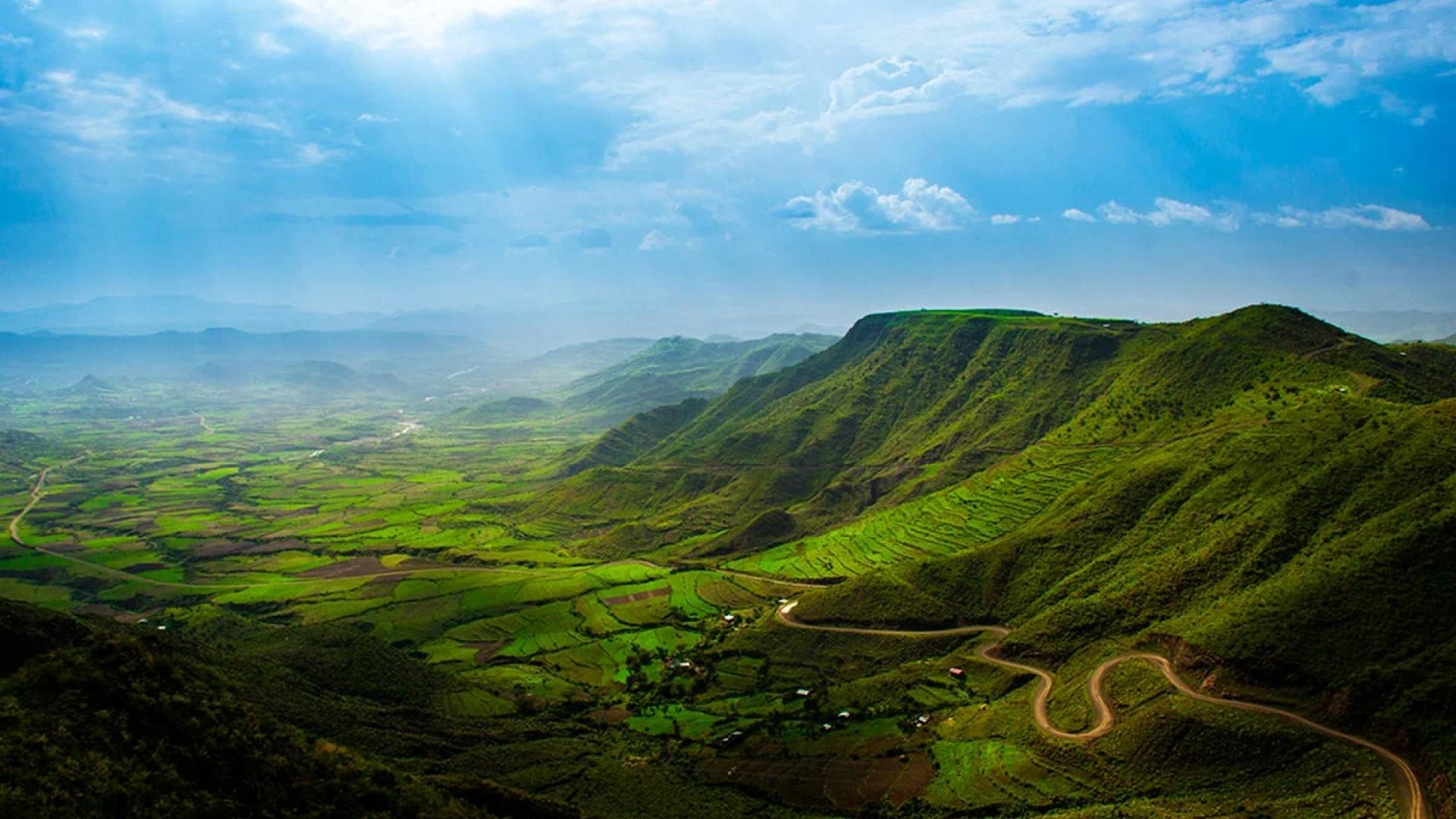 ЭФИОПИЯ
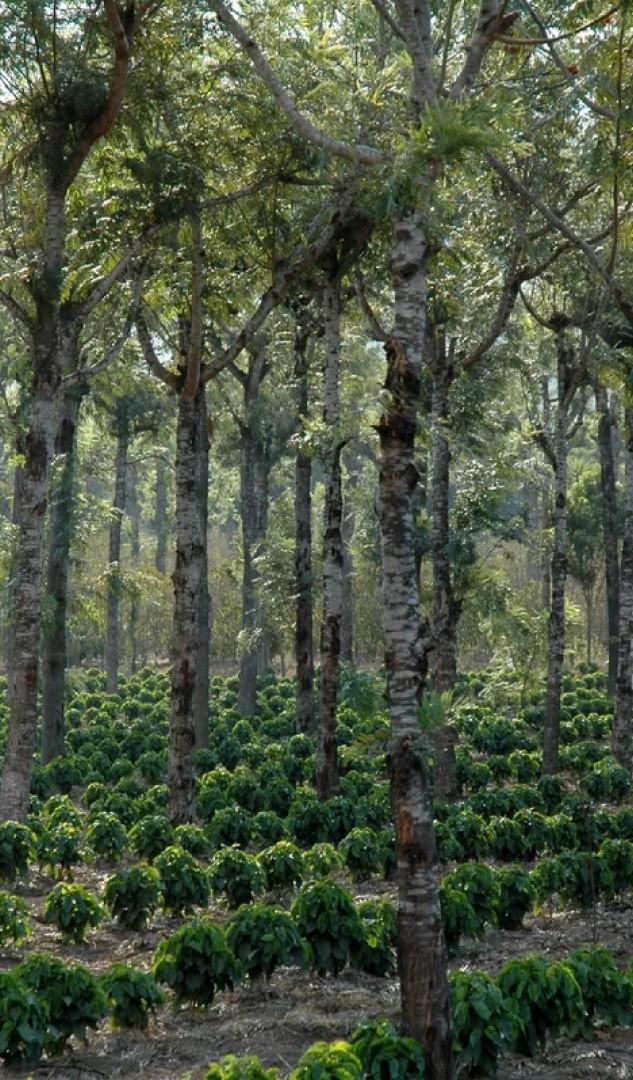 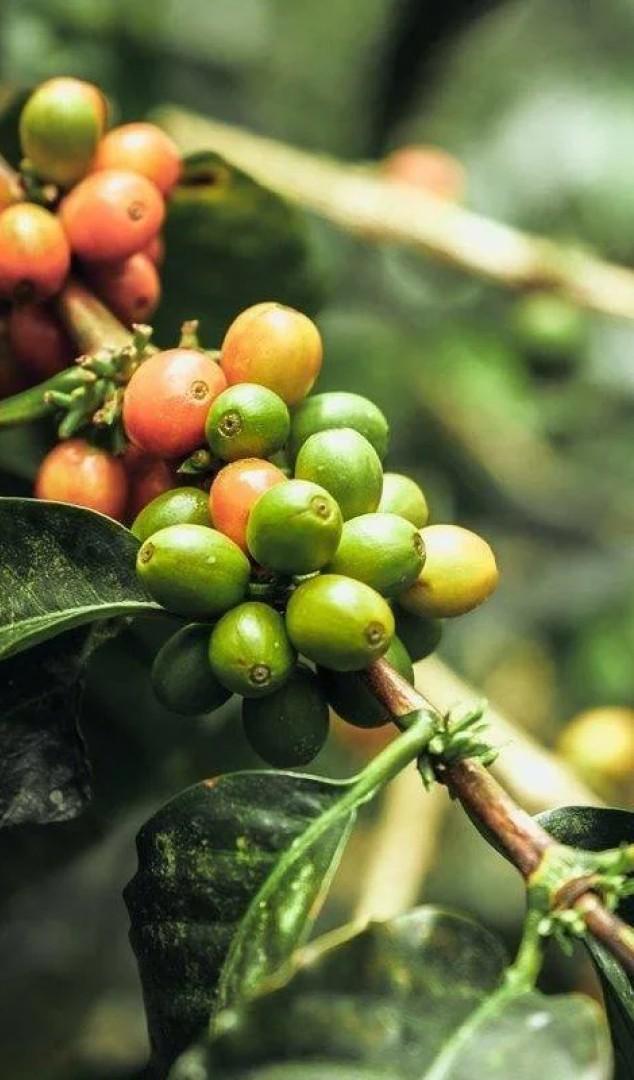 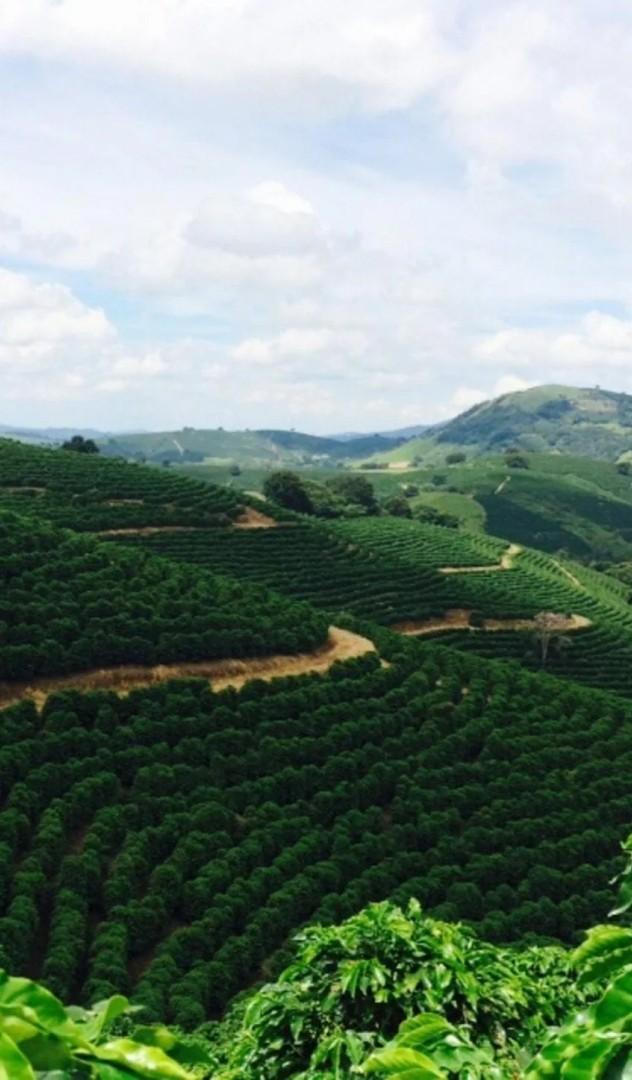 4/25
4/21
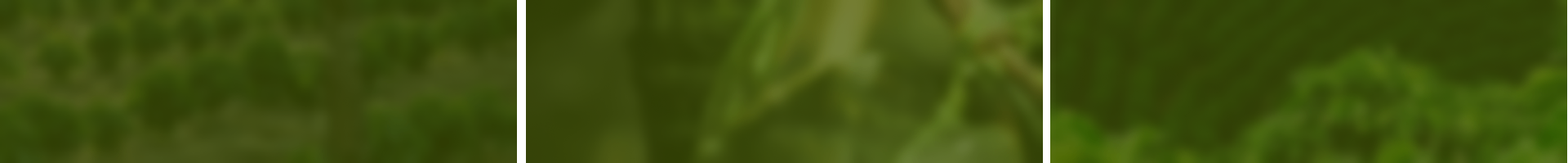 ЛЕСНОЙ КОФЕ
САДОВЫЙ КОФЕ
ПЛАНТАЦИОННЫЙ КОФЕ
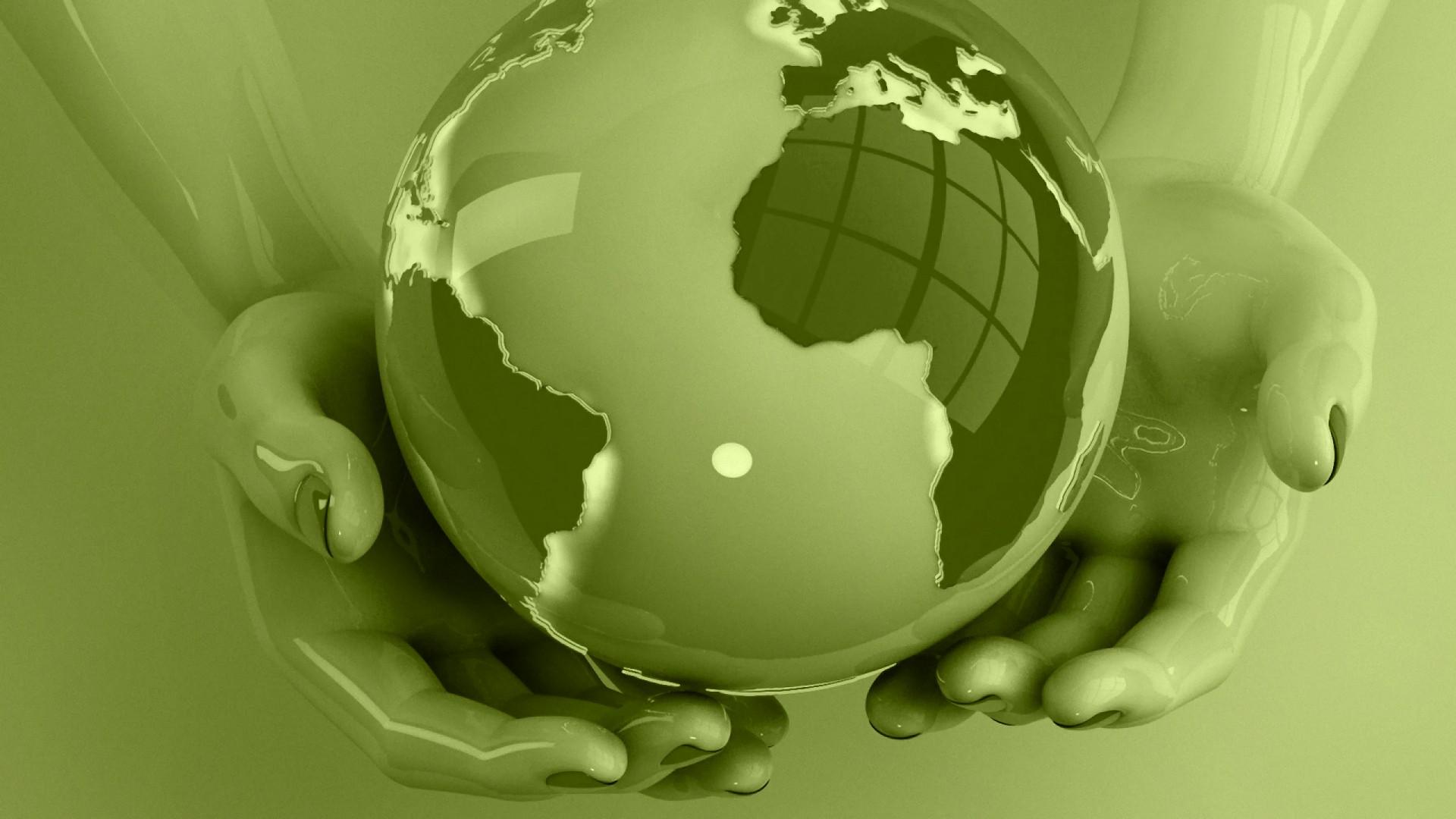 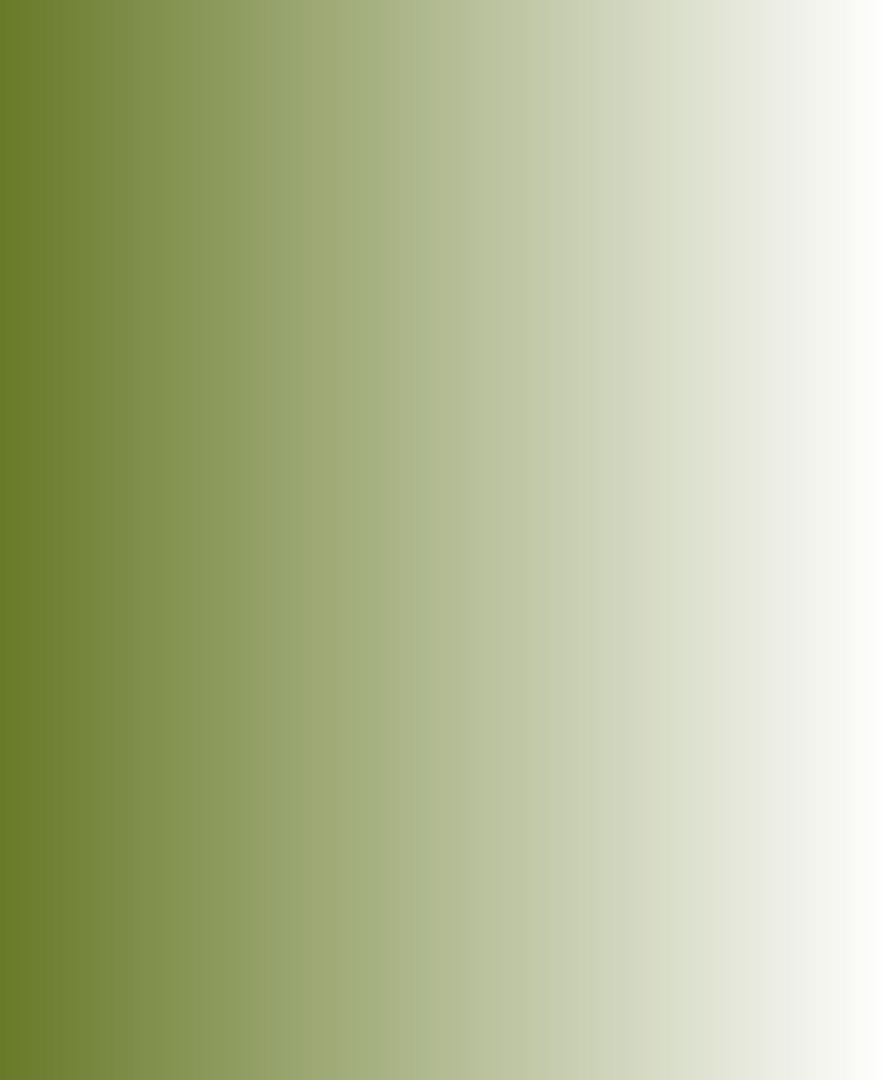 5/21
КАК АФРИКАНСКИЙ КОФЕ ЗАВОЕВАЛ МИР?
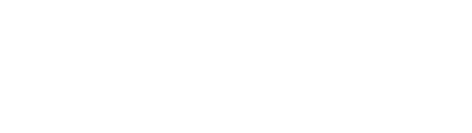 ЭПИЗОД 2
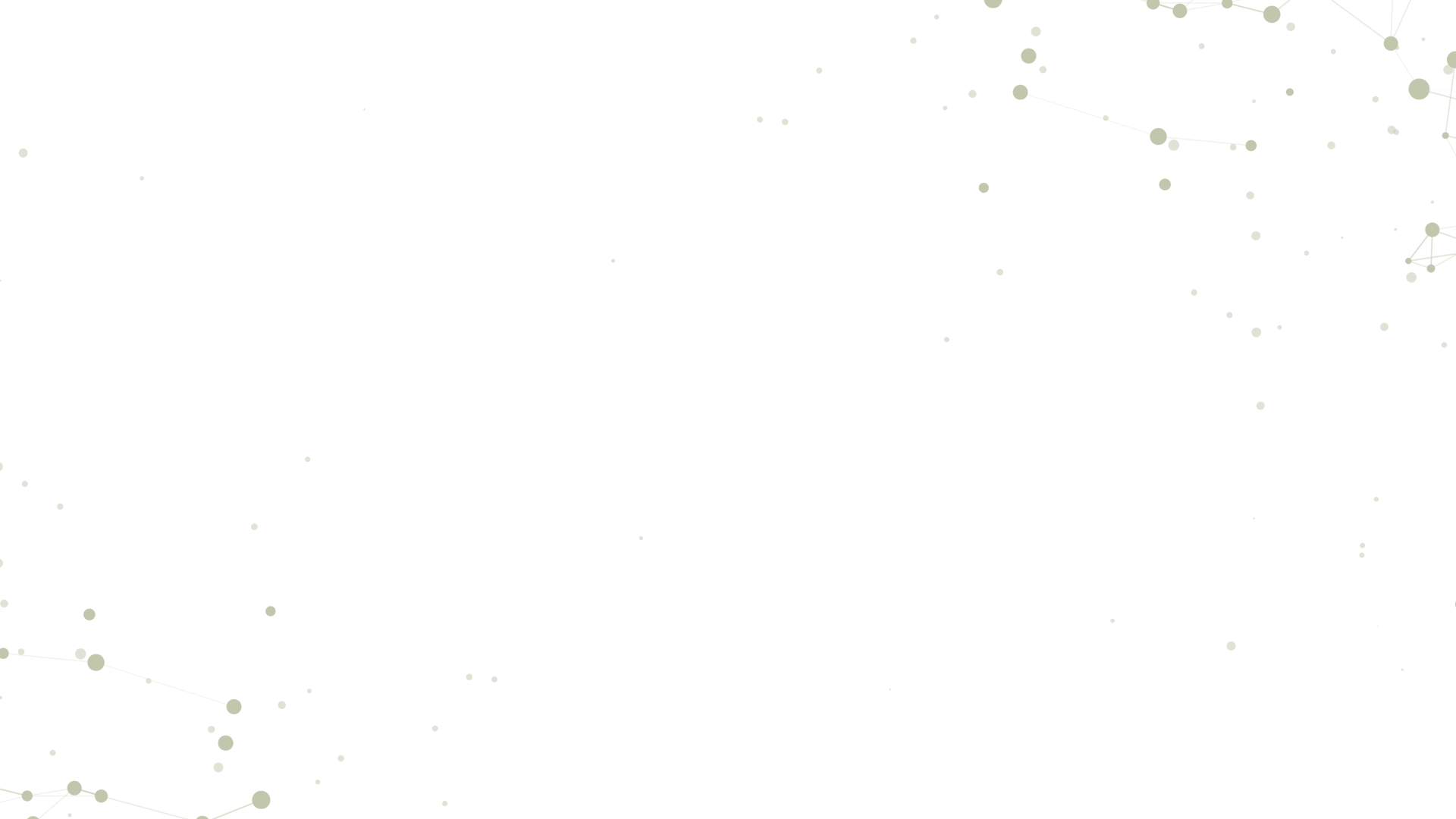 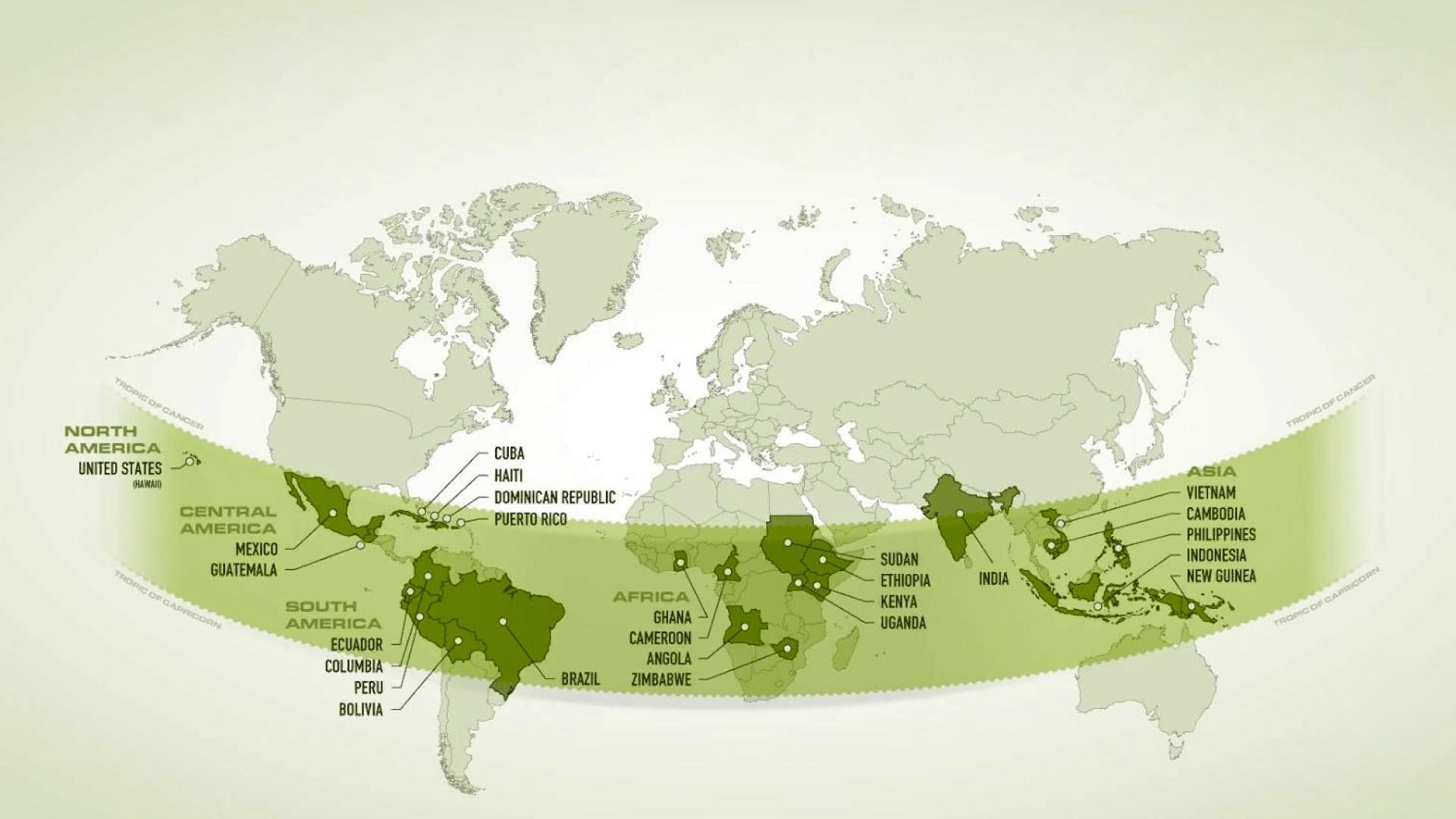 6/21
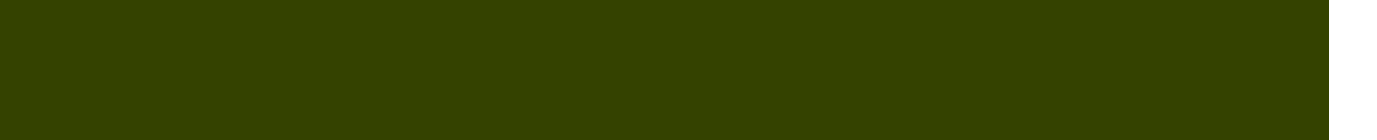 КОФЕЙНЫЙ ПОЯС
СЕВЕРНАЯ АМЕРИКА
США (ГАВАЙИ)
КУБА
ГАИТИ
ДОМИНИКАНСКАЯ РЕСПУБЛИКА
ПУЭРТО-РИКО
АЗИЯ
ВЬЕТНАМ
КАМБОДЖА
ФИЛИППИНЫ
ИНДОНЕЗИЯ
НОВАЯ ГВИНЕЯ
ЦЕНТРАЛЬНАЯ АМЕРИКА
МЕКСИКА
ГВАТЕМАЛА
СУДАН
ЭФИОПИЯ
КЕНИЯ
УГАНДА
ИНДИЯ
АФРИКА
ГАНА
КАМЕРУН
АНГОЛА
ЗИМБАБВЕ
ЮЖНАЯ АМЕРИКА
ЭКВАДОР
КОЛУМБИЯ
ПЕРУ
БОЛИВИЯ
БРАЗИЛИЯ
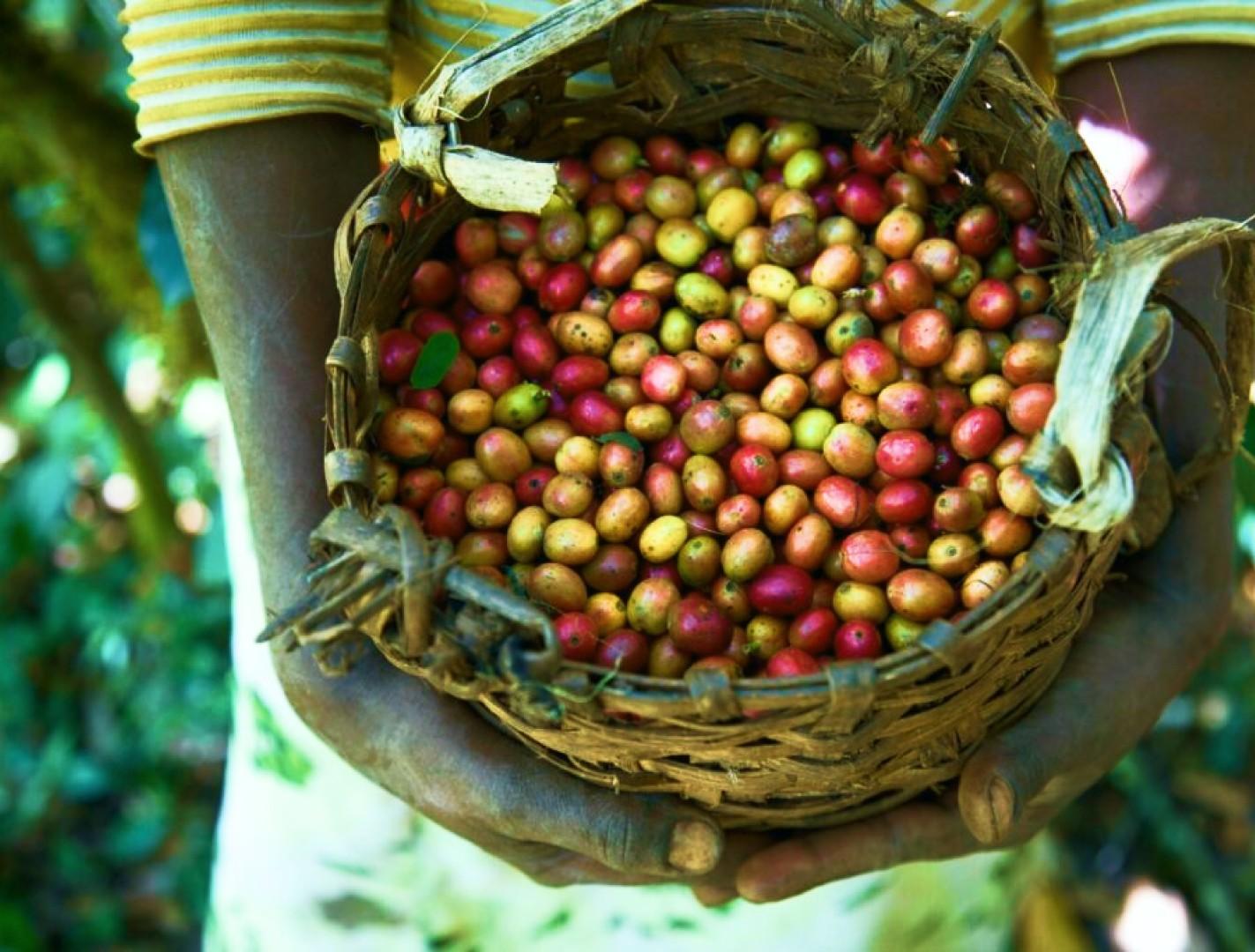 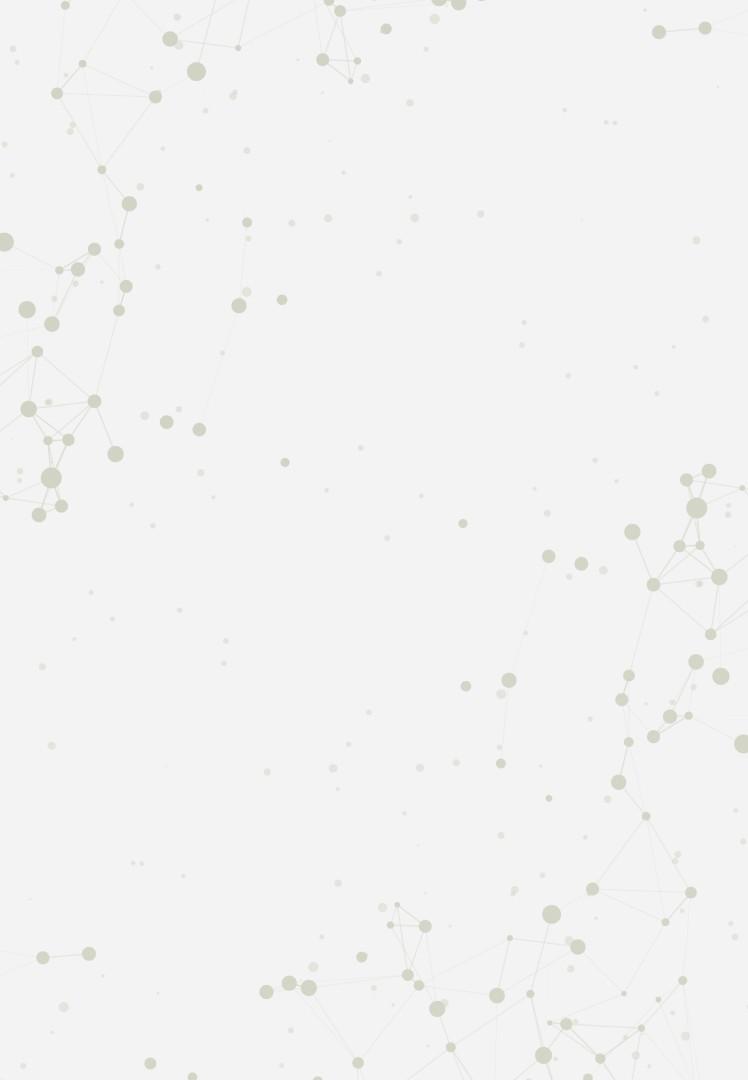 7/21
5
-е место в мире
занимает Эфиопия
416 580
тыс. тонн
500
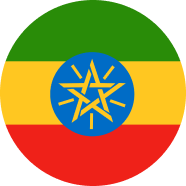 -летнее ремесло
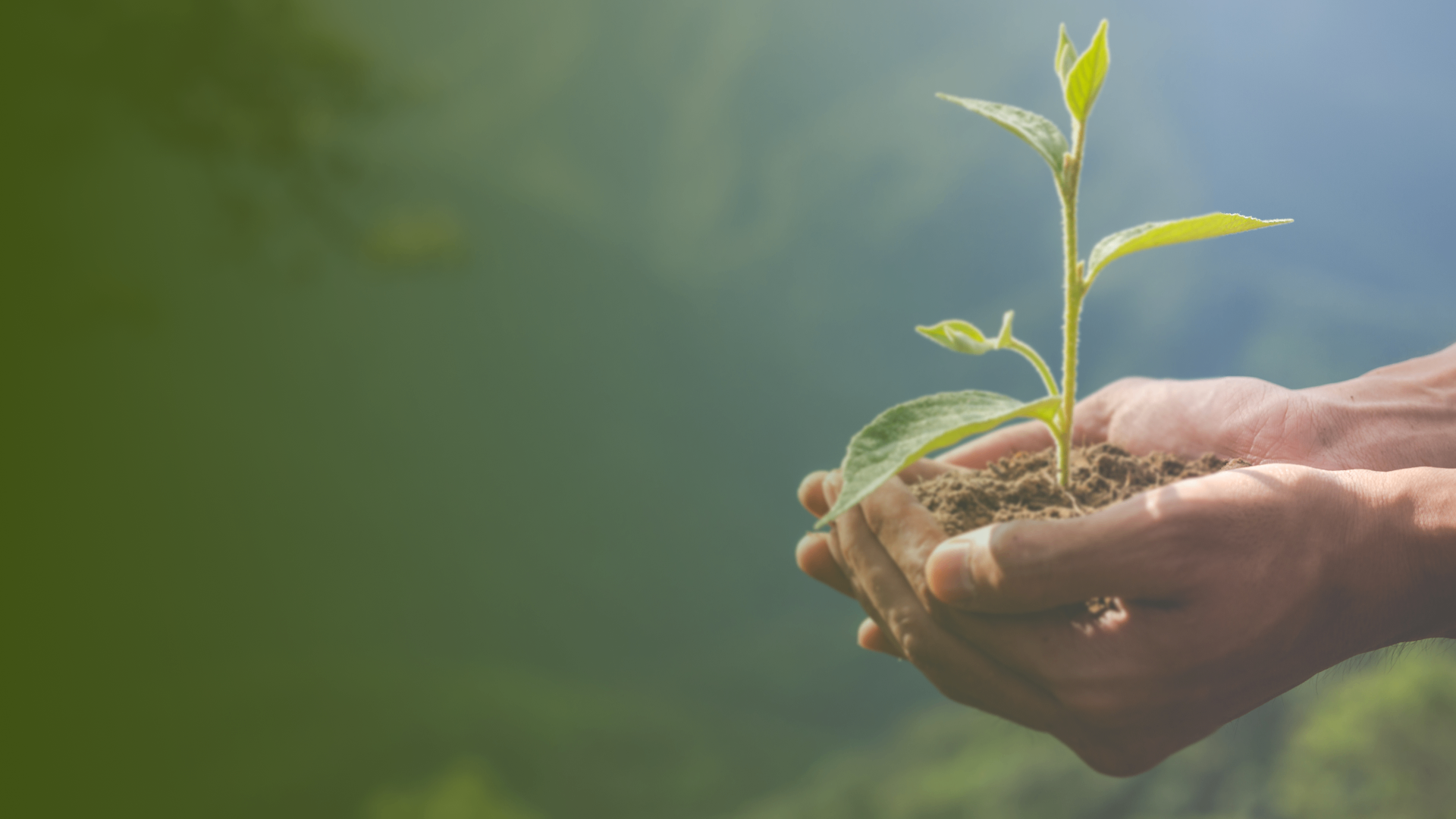 8/21
АФРИКАНСКИЙ КОФЕ И ОКРУЖАЮЩАЯ СРЕДА
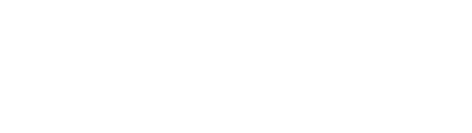 ЭПИЗОД 3
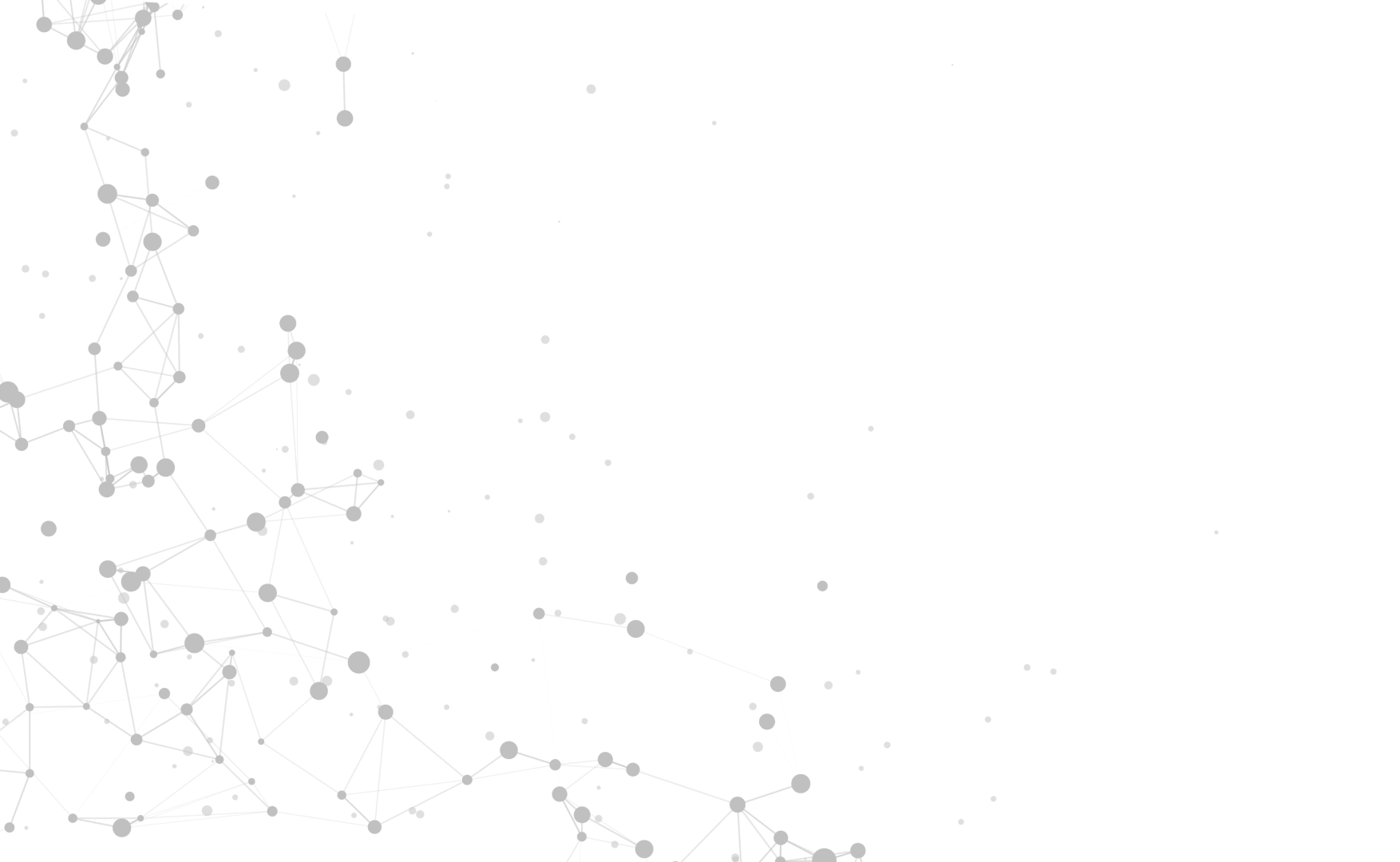 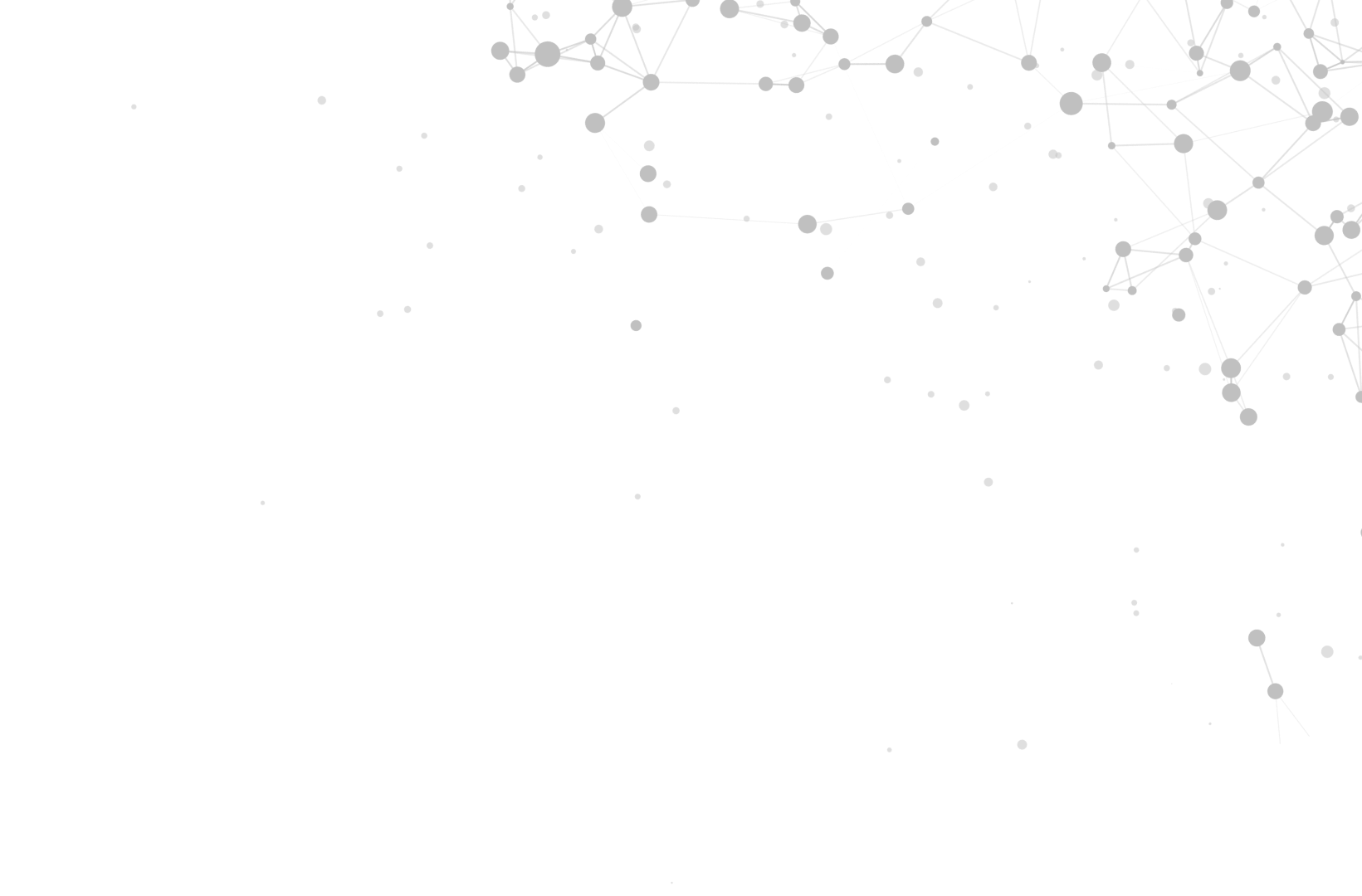 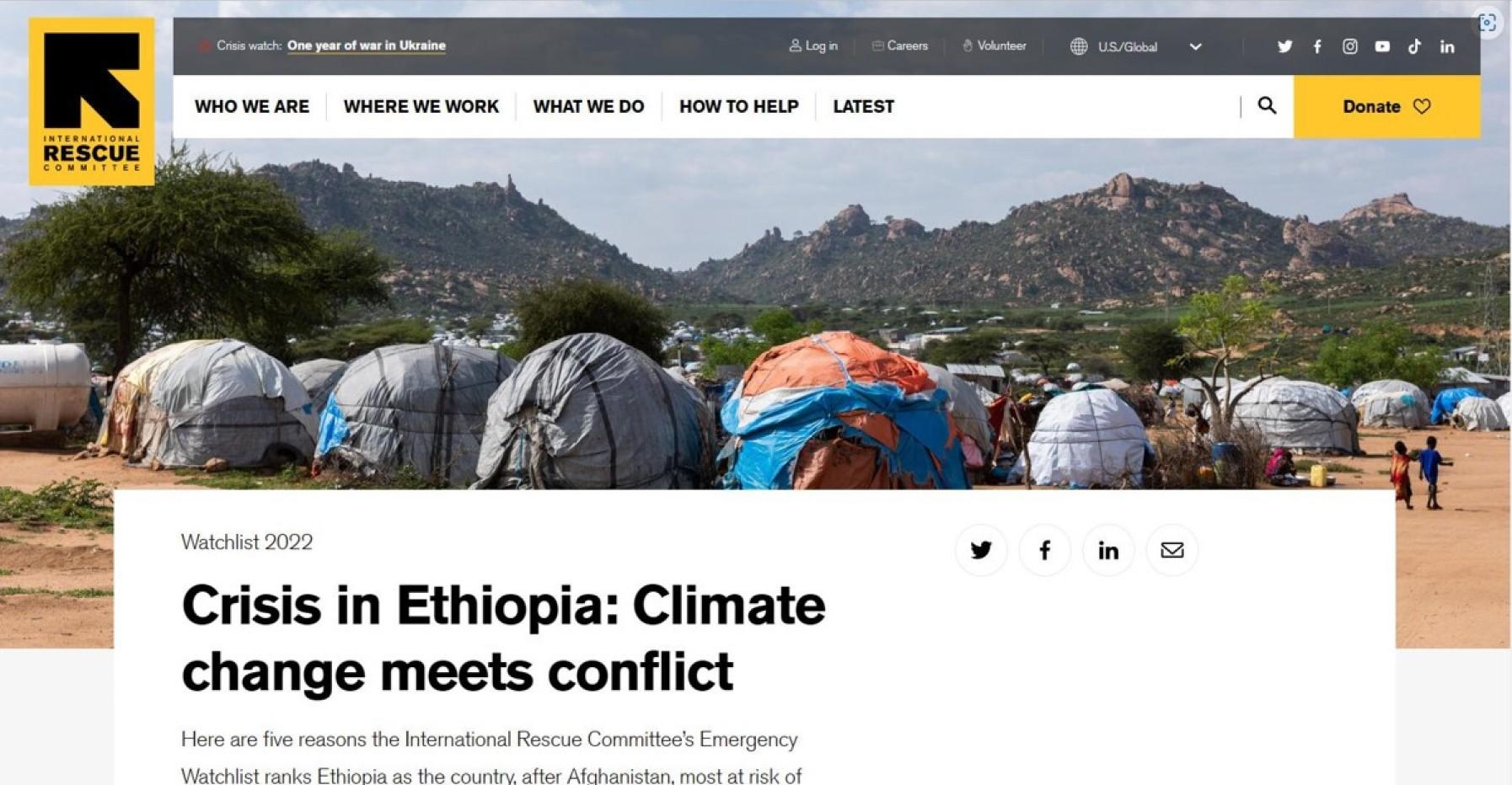 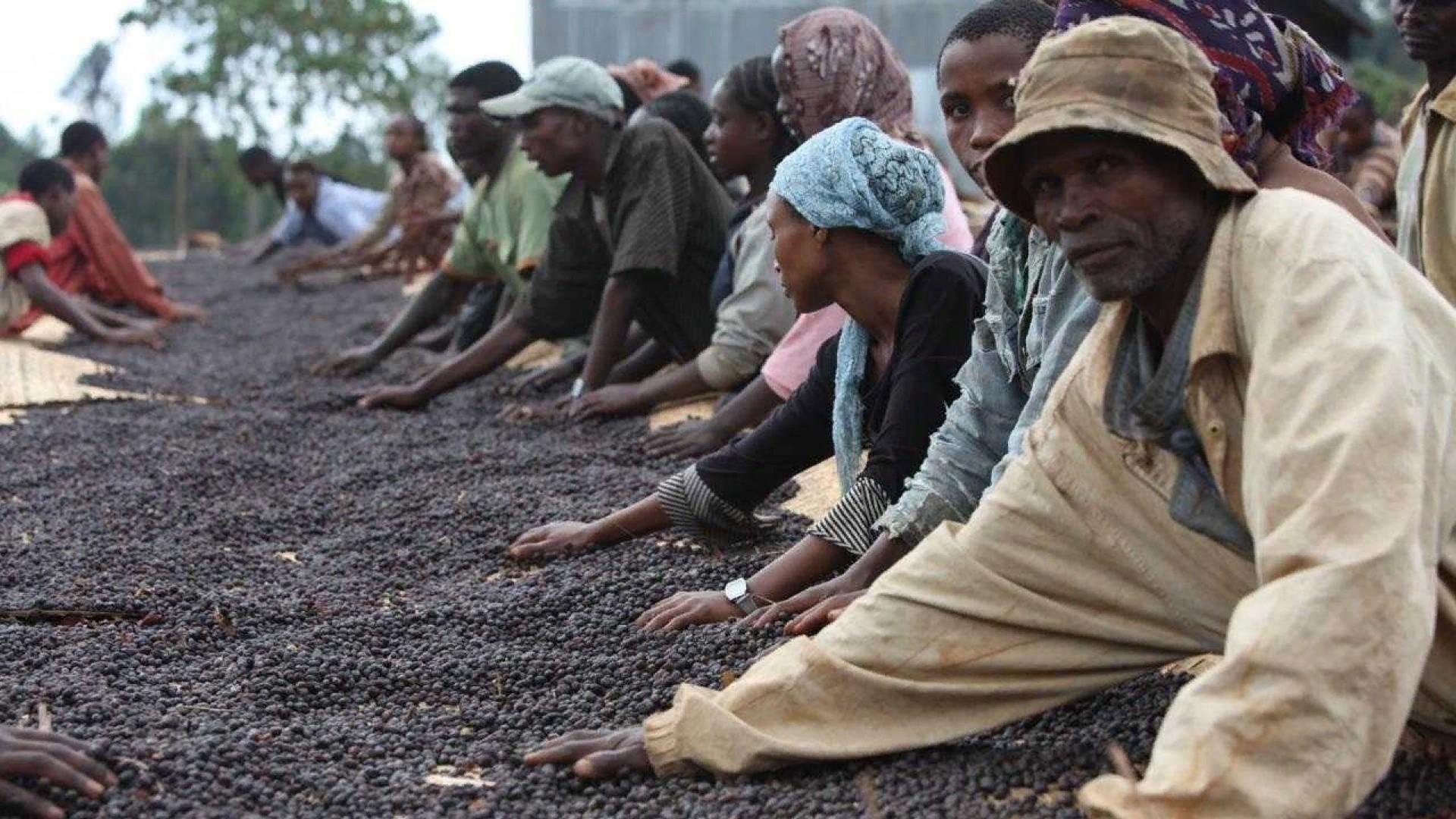 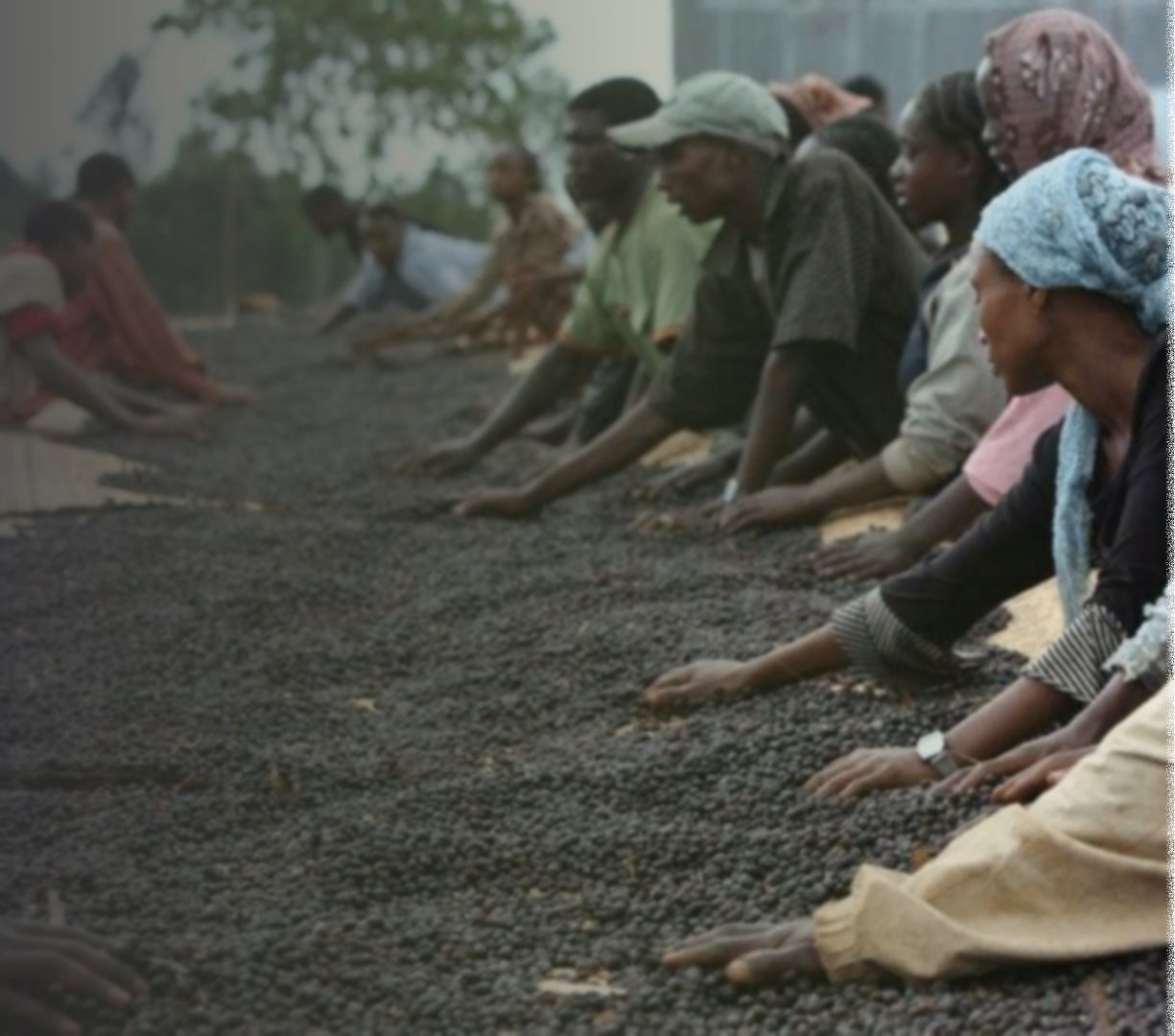 10/21
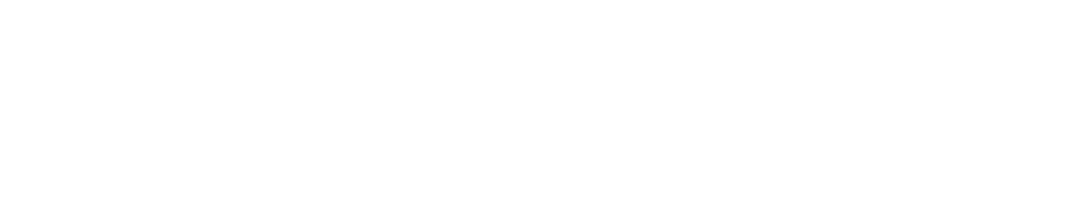 20 МИЛЛИОНОВ
СОБИРАТЕЛЕЙ КОФЕЙНЫХ ЗЕРЕН В МИРЕ ЖИВУТ ЗА ЧЕРТОЙ БЕДНОСТИ
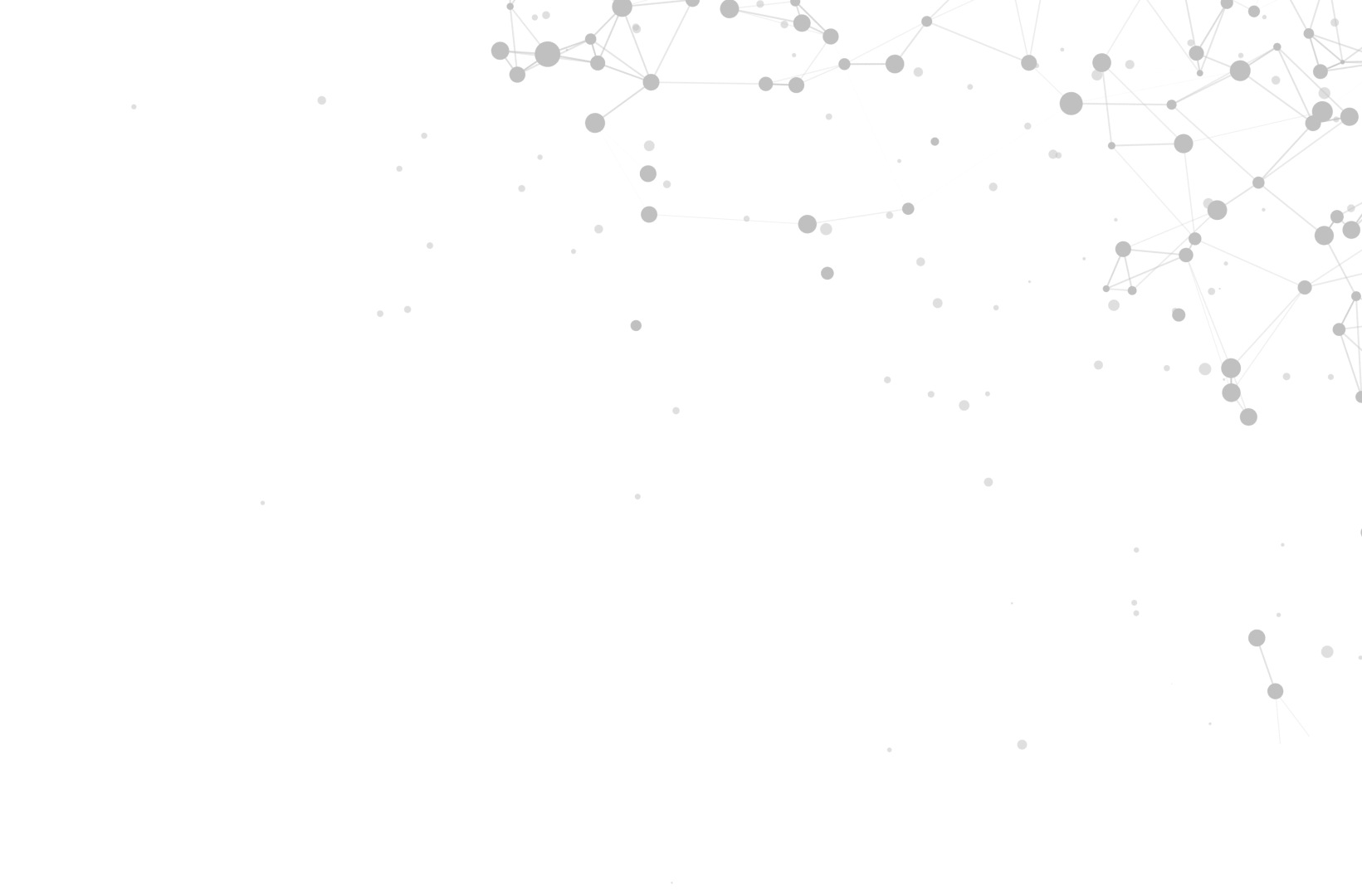 БОГАТЫЕ ПИТАТЕЛЬНЫМИ ВЕЩЕСТВАМИ ОТХОДЫ КОФЕ, ЕЖЕГОДНО ОТПРАВЛЯЕМЫЕ НА СВАЛКУ
11/21
4/25
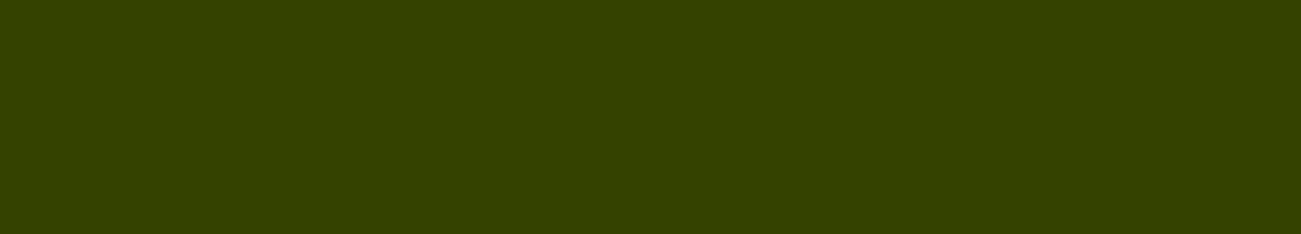 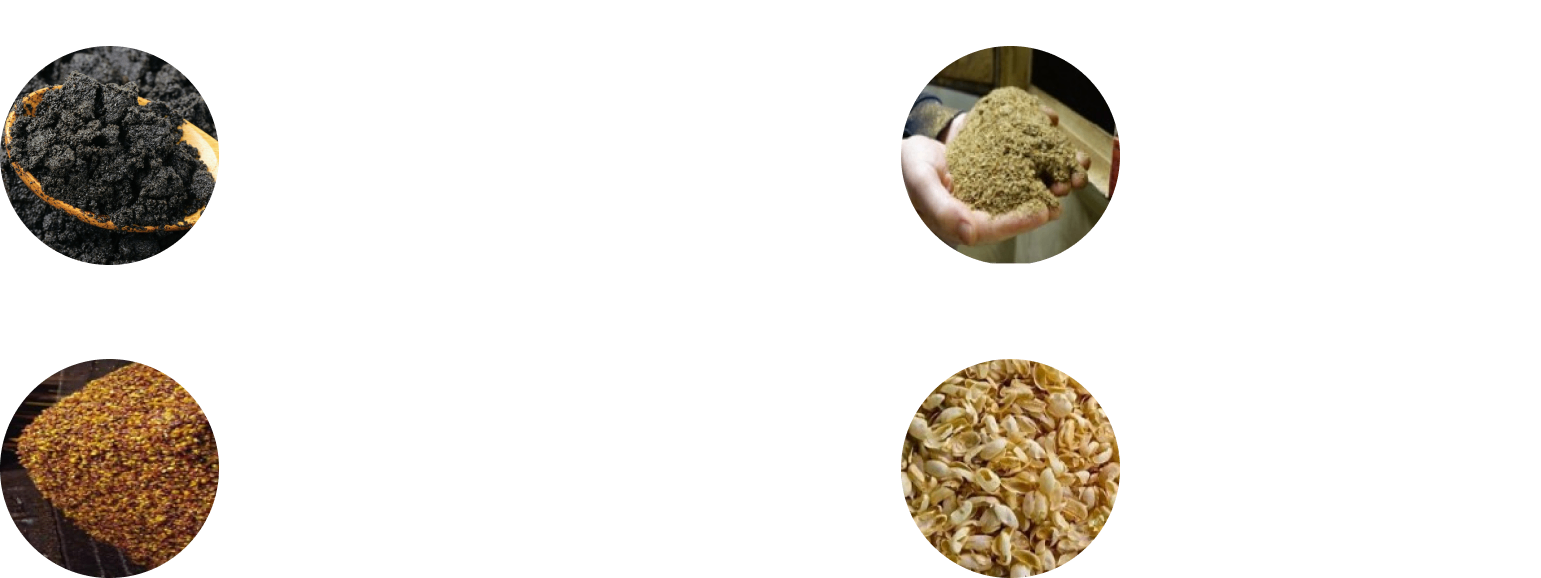 18 млрд кг семенной оболочки
15 млрд кг отработанной кофейной гущи
32 млрд кг шелухи
21 млрд кг мезги
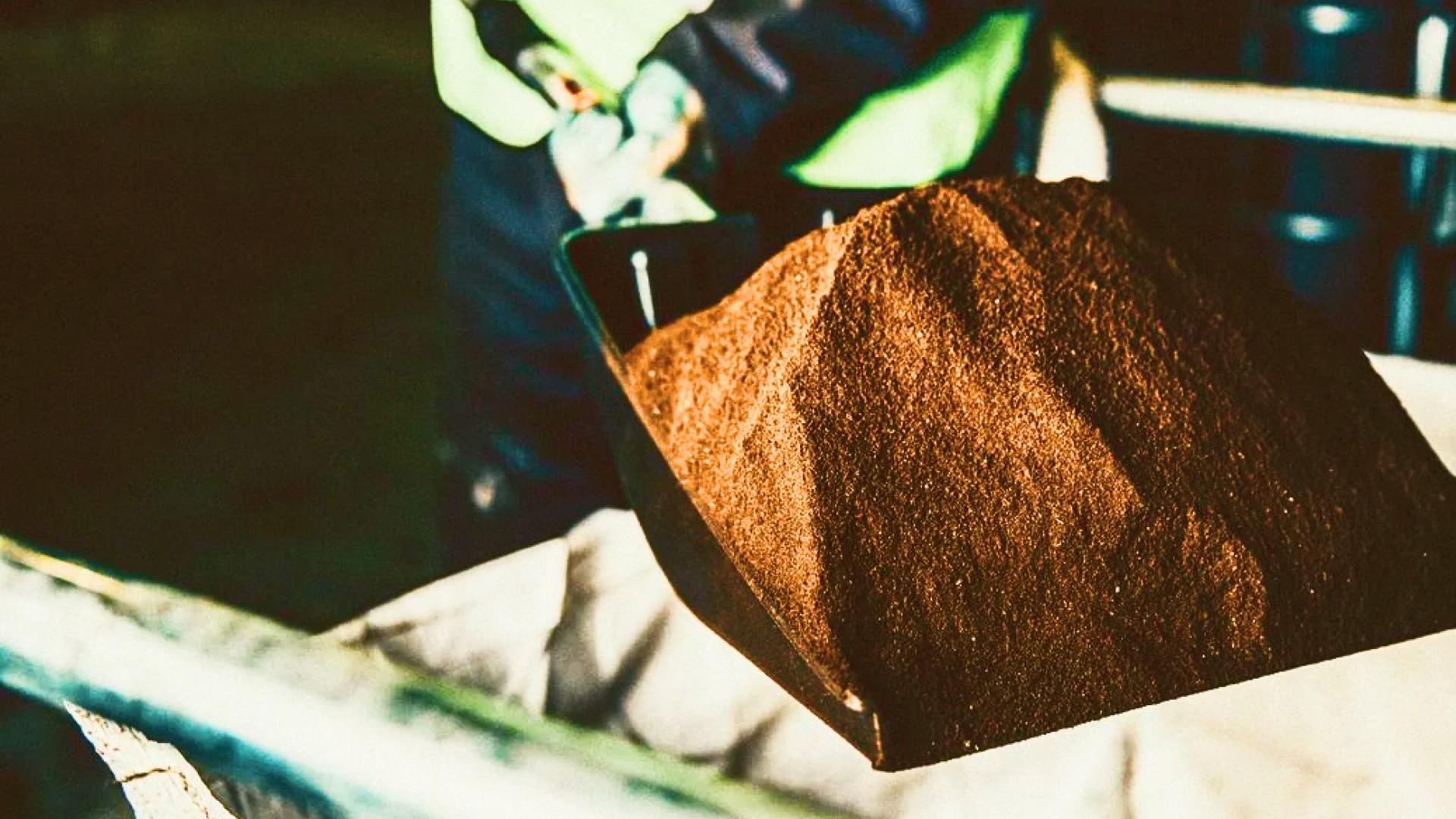 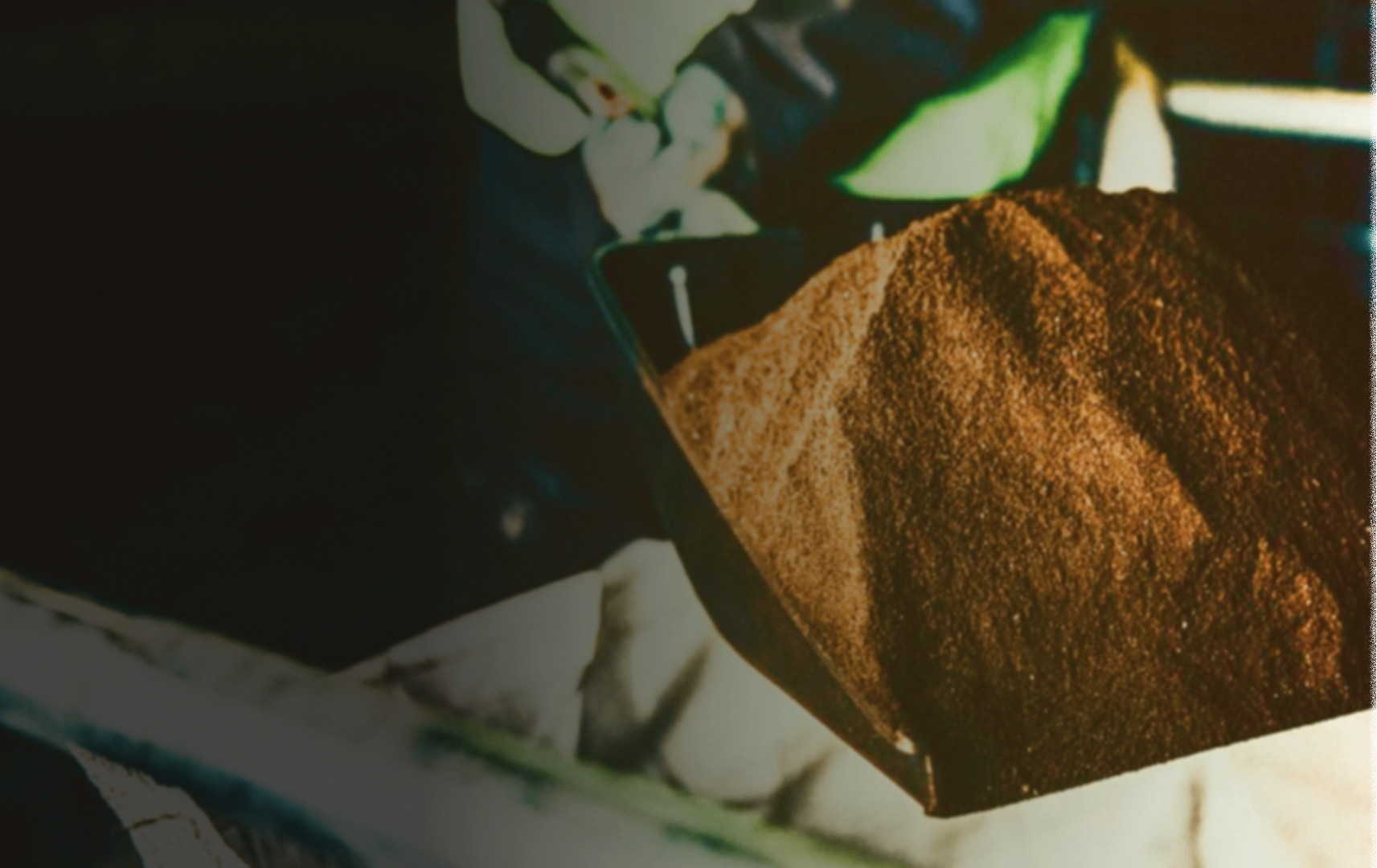 12/21
90 млрд кг
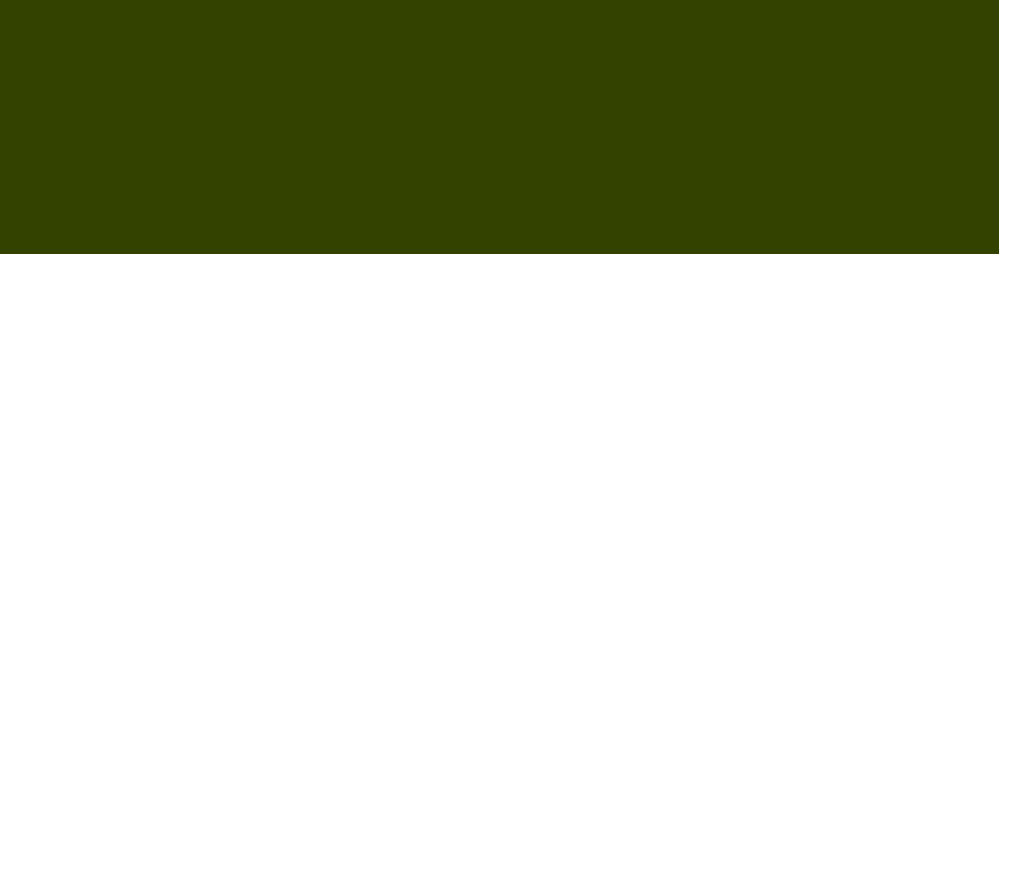 ОТХОДОВ КОФЕ
На каждую тонну «отходов» кофе, разлагающихся на свалке, в окружающую среду выбрасывается 340 м3 МЕТАНА
ВЫБРОСЫ 10 МЛН АВТОМОБИЛЕЙ
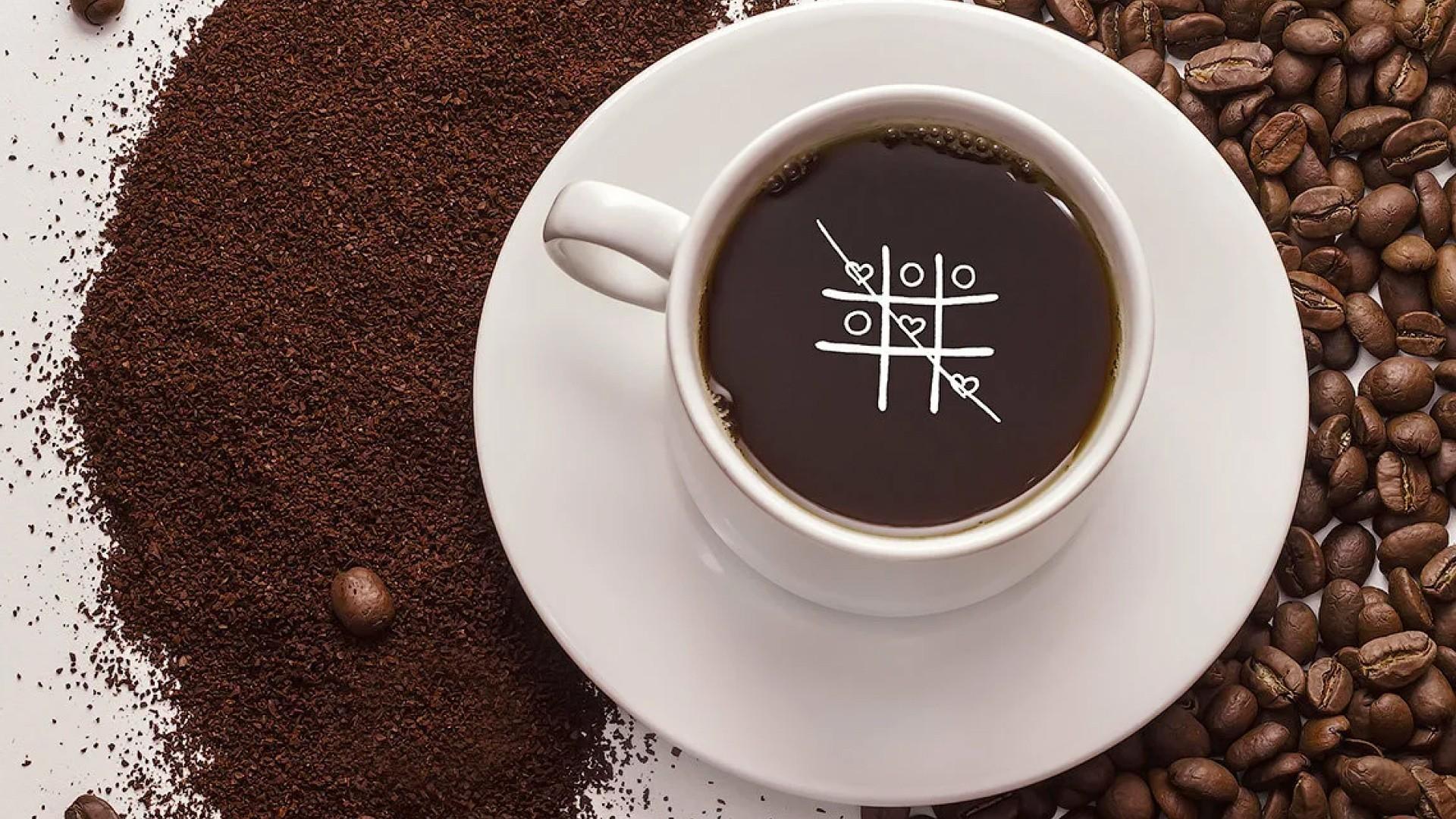 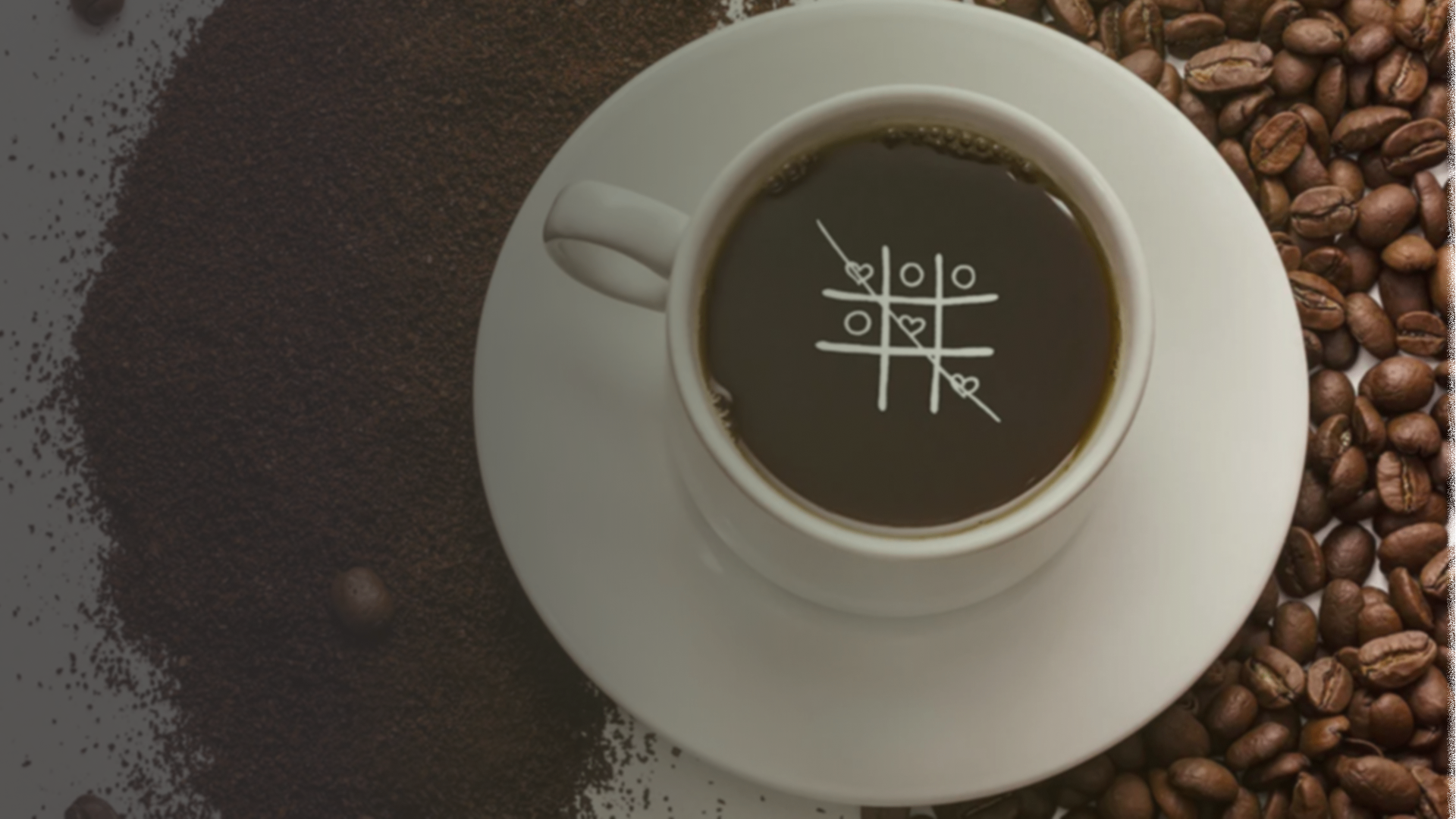 13/21
КАК ПОБОЧНЫЙ ПРОДУКТ КОФЕ СТАНЕТ СЛЕДУЮЩИМ МИРОВЫМ СУПЕРФУДОМ?
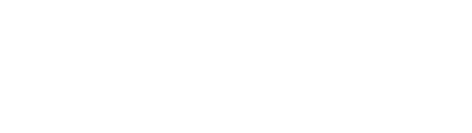 ЭПИЗОД  4
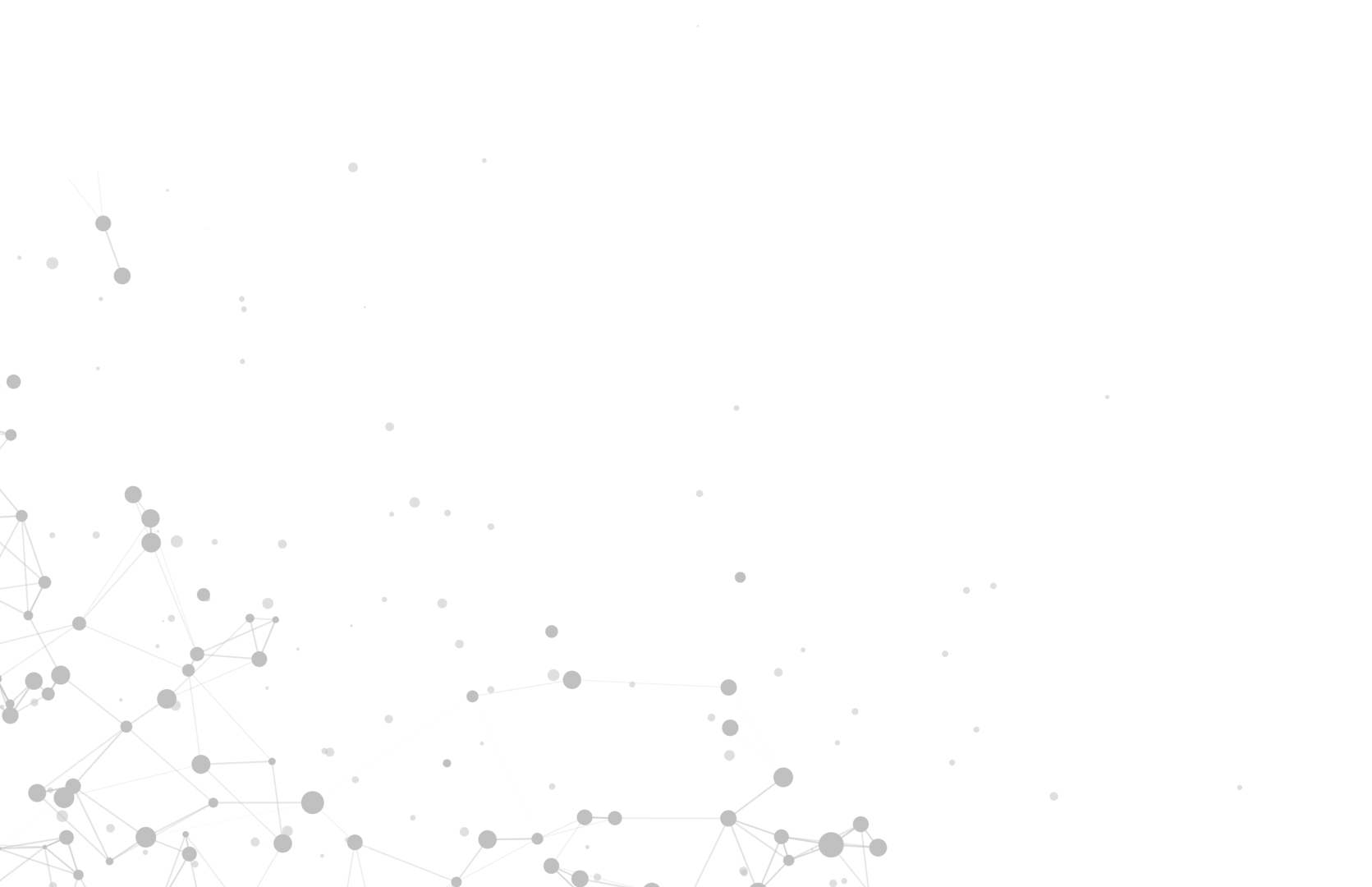 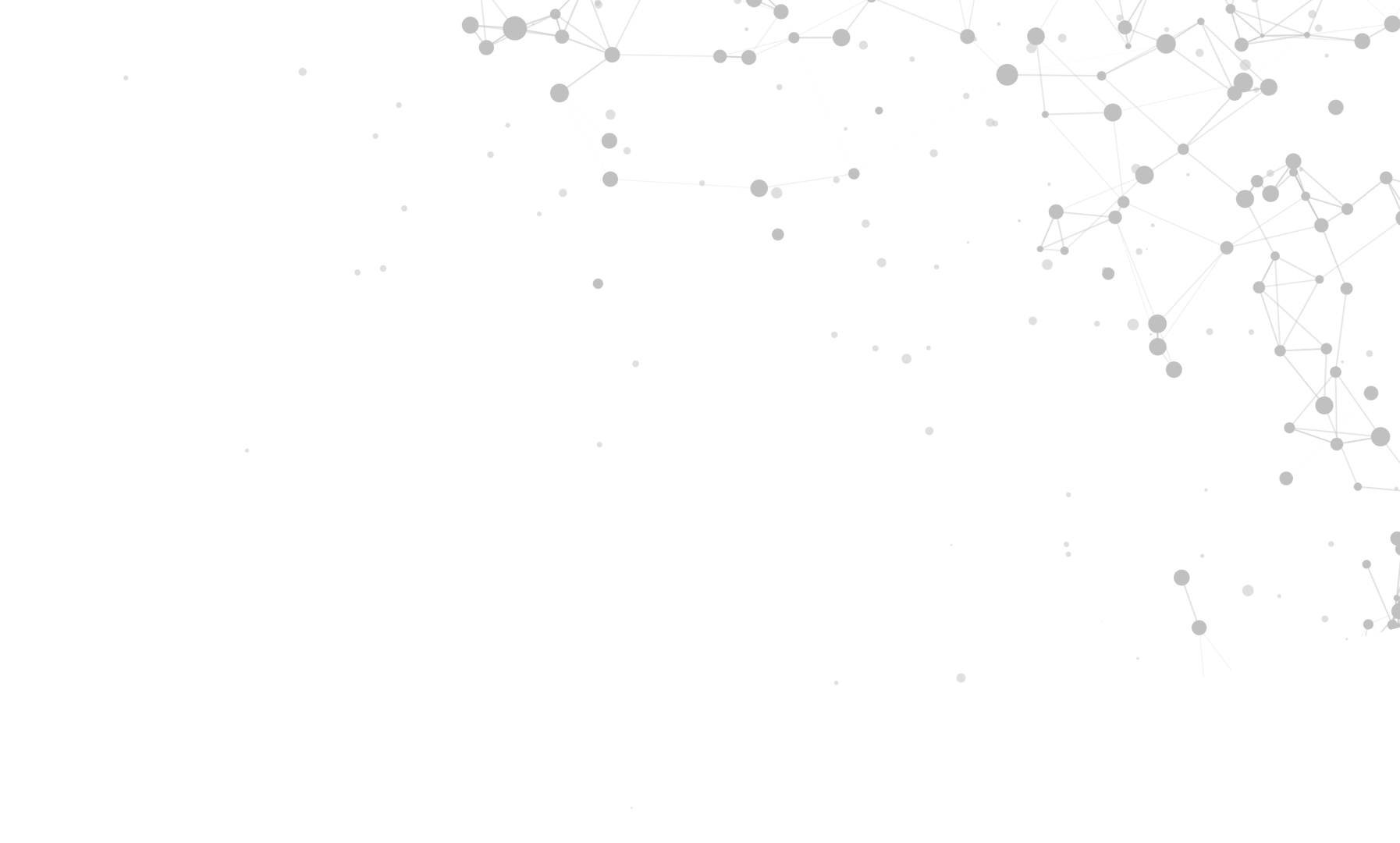 14/21
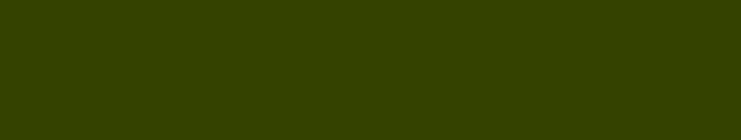 «Кофейная волна»
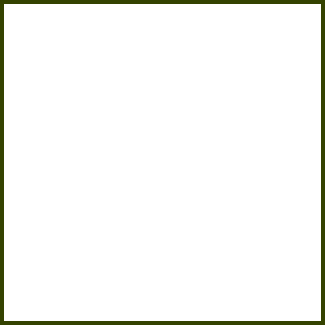 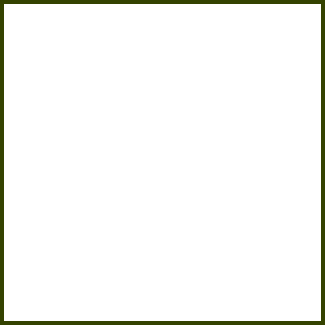 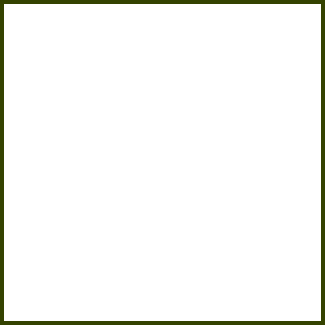 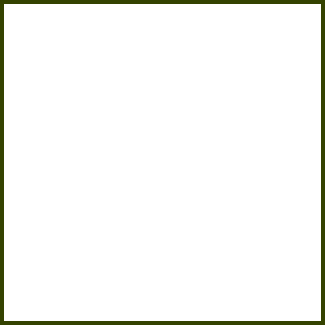 1
-я
2
-я
3
-я
4
-я
Повышение ценности на протяжении всей цепочки производства и сбыта кофе
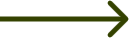 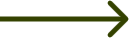 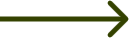 Превращение в объект мировой торговли
Представлена концепция различного происхождения
История, стоящая за чашкой
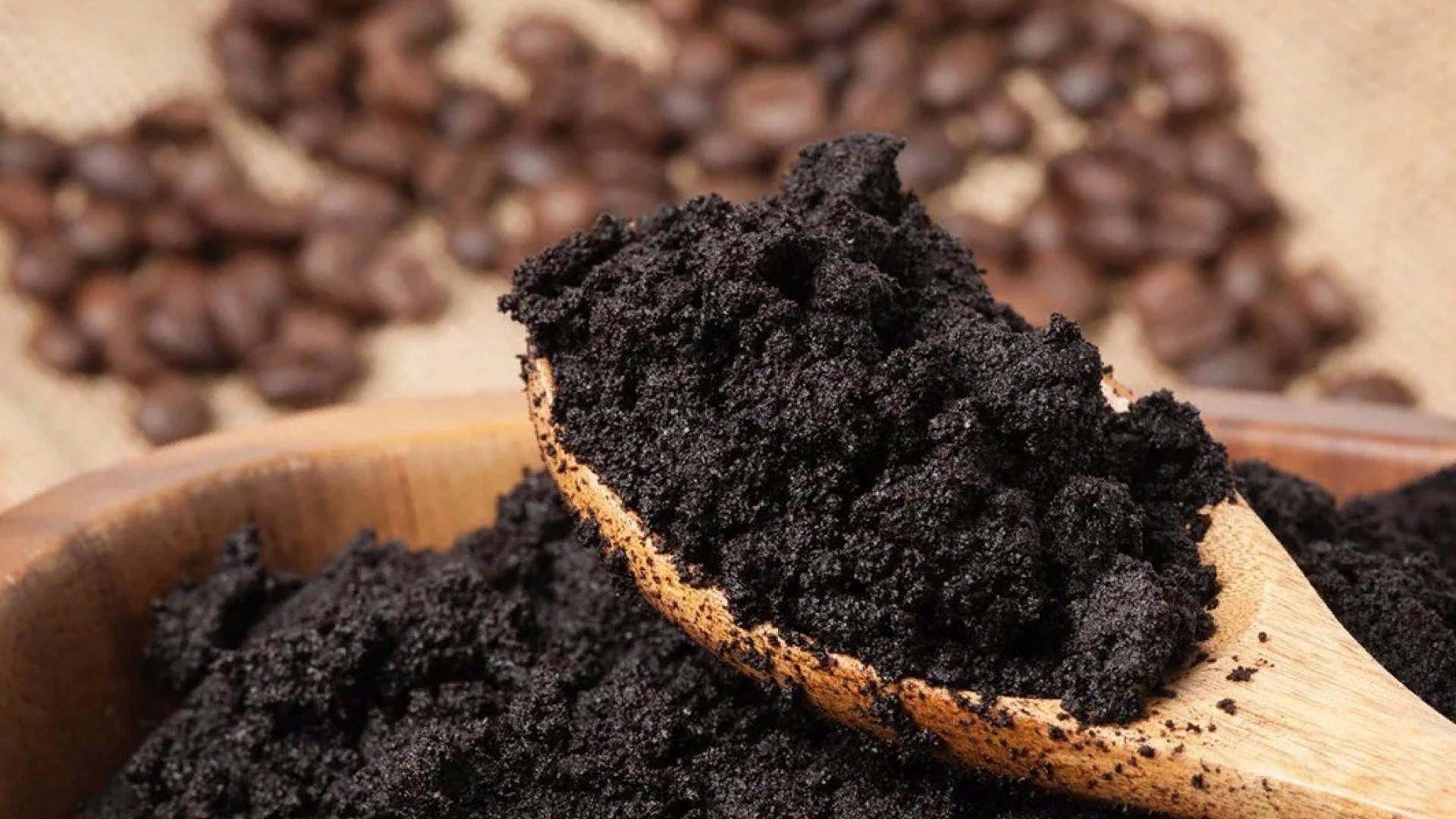 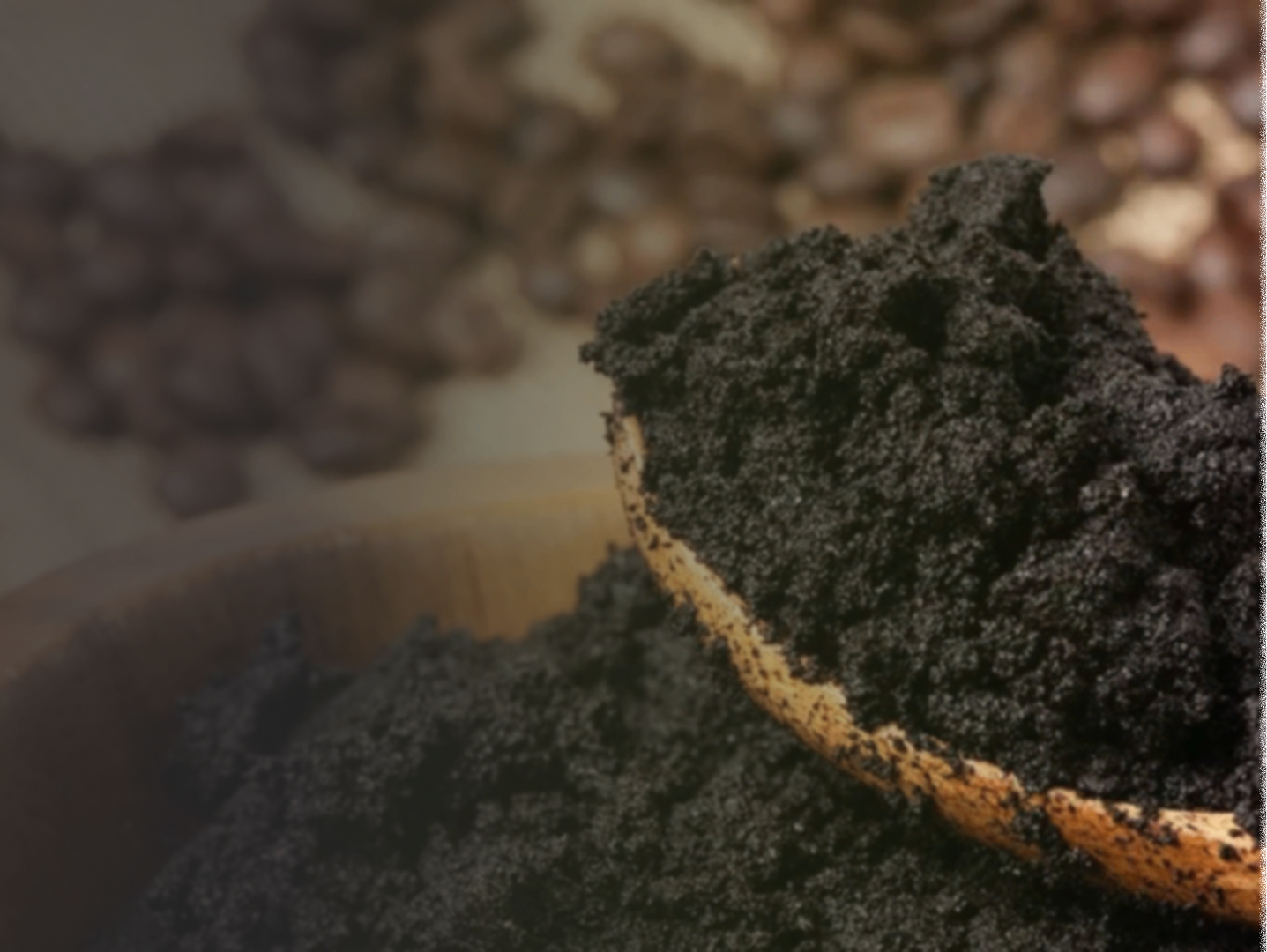 15/21
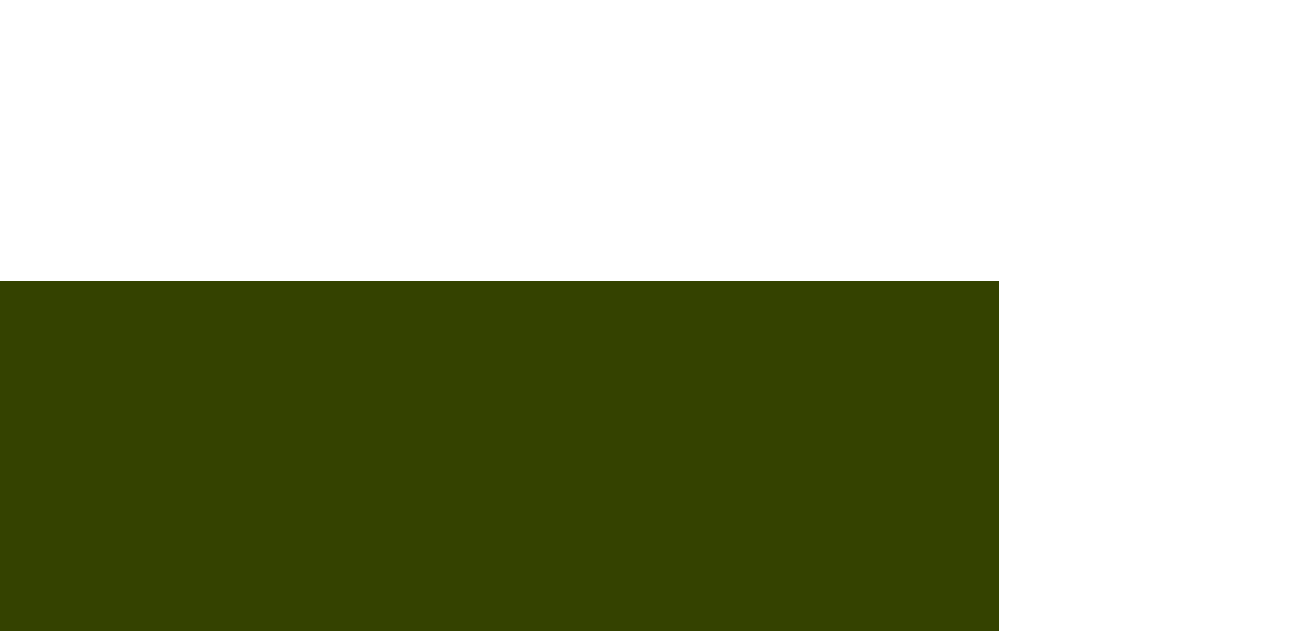 НАША ИДЕЯ И ВИДЕНИЕ –
НАЧАТЬ ДВИЖЕНИЕ 5-Й ВОЛНЫ
ПЕРЕРАБОТКА ОТХОДОВ КОФЕ
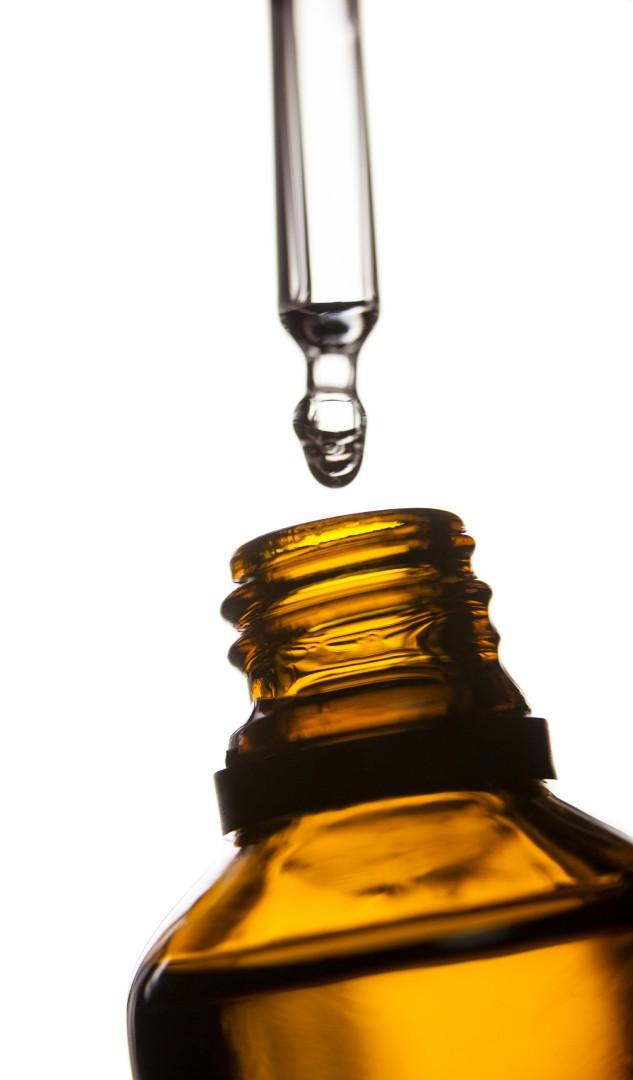 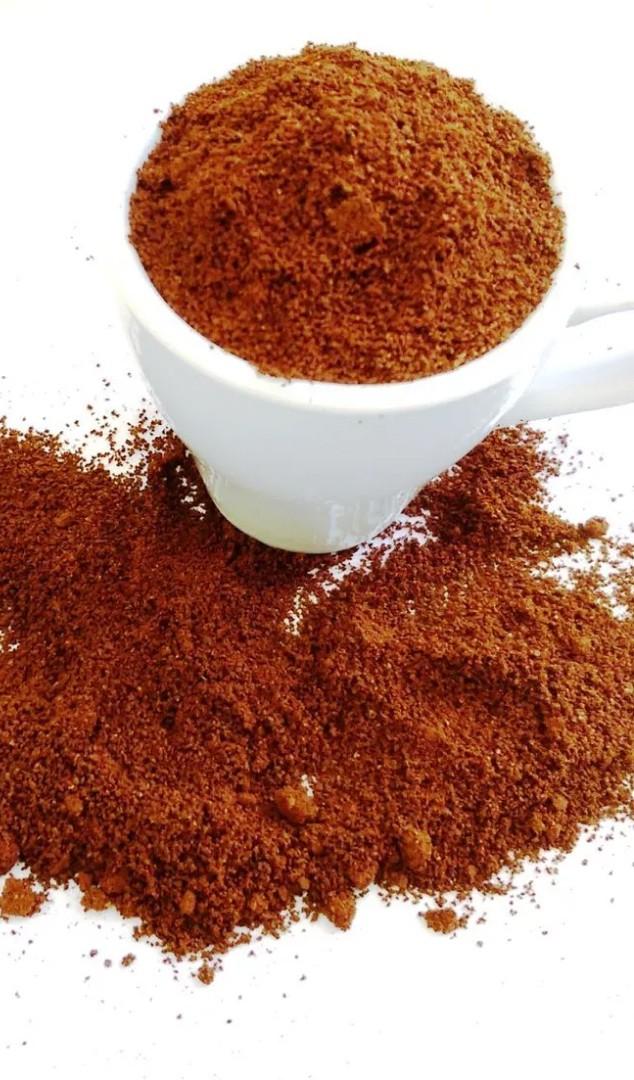 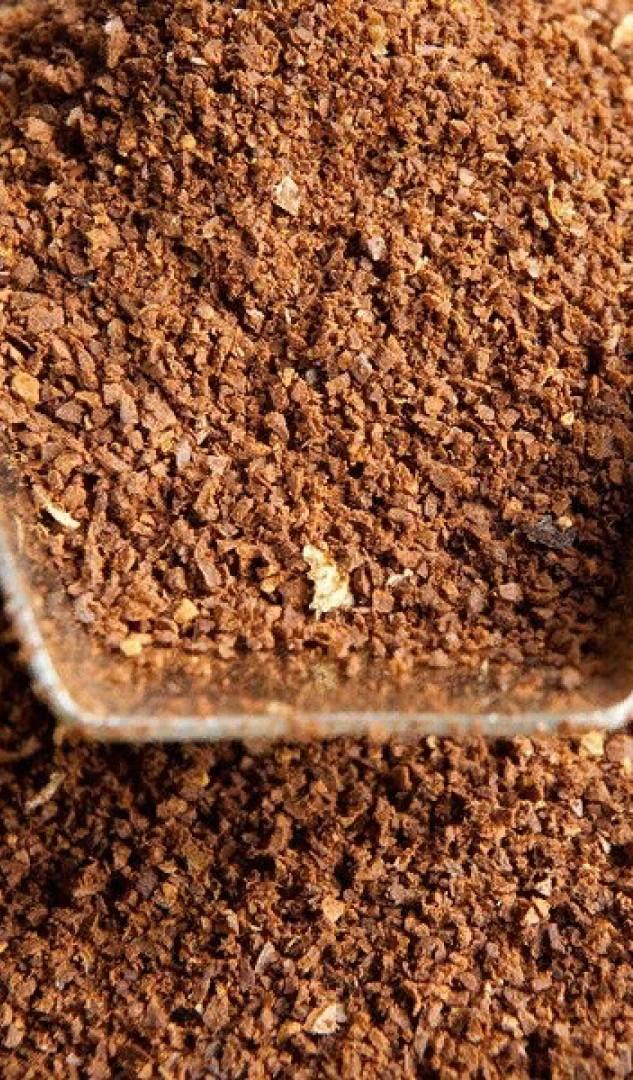 16/21
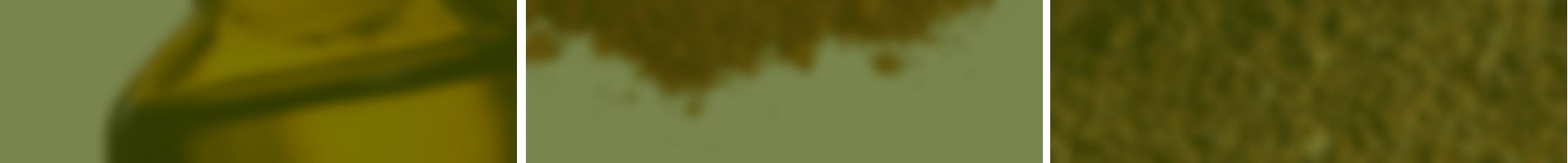 КОФЕЙНОЕ
МАСЛО
КОФЕЙНАЯ
МУКА
КОФЕЙНЫЕ
ВОЛОКНА
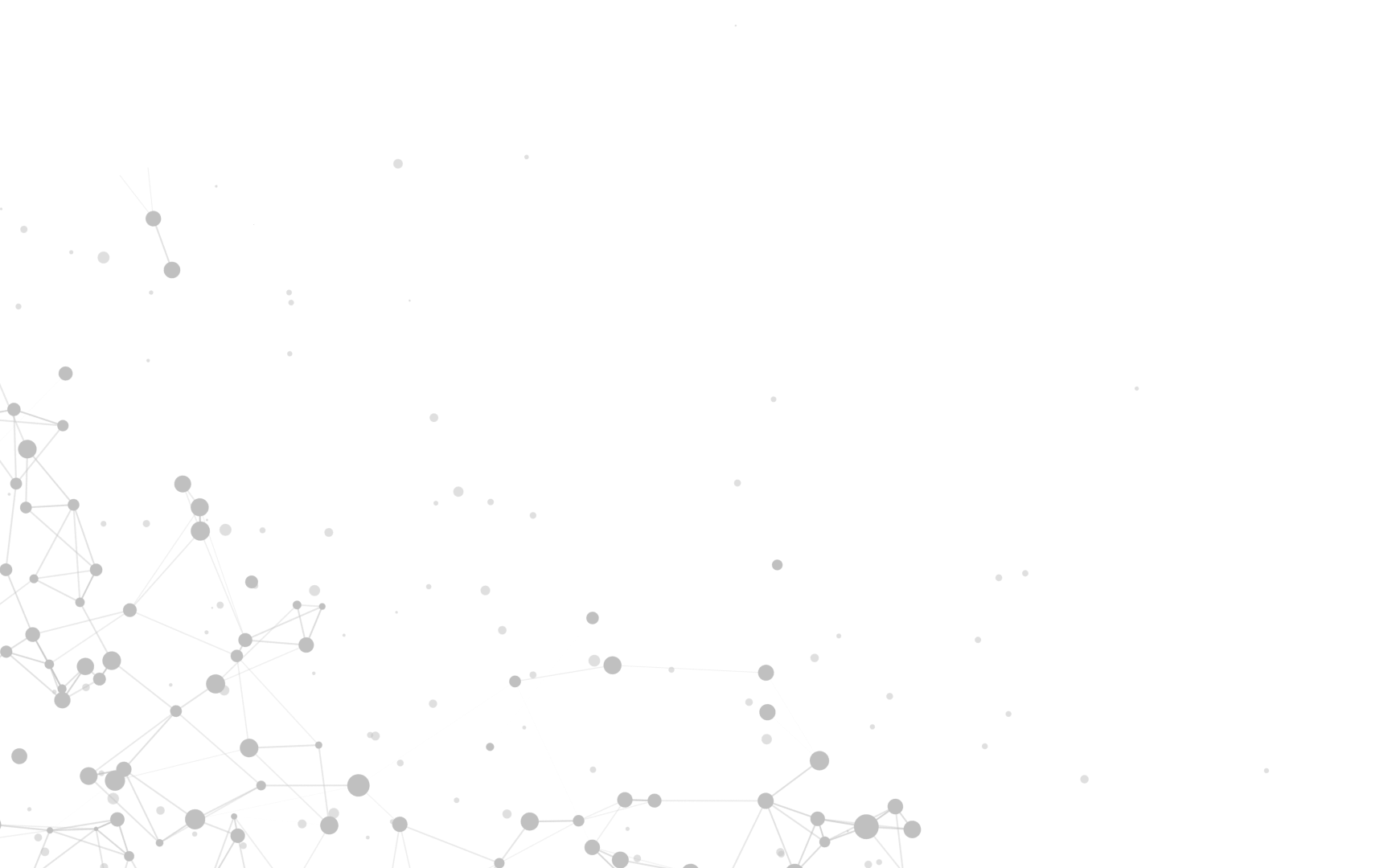 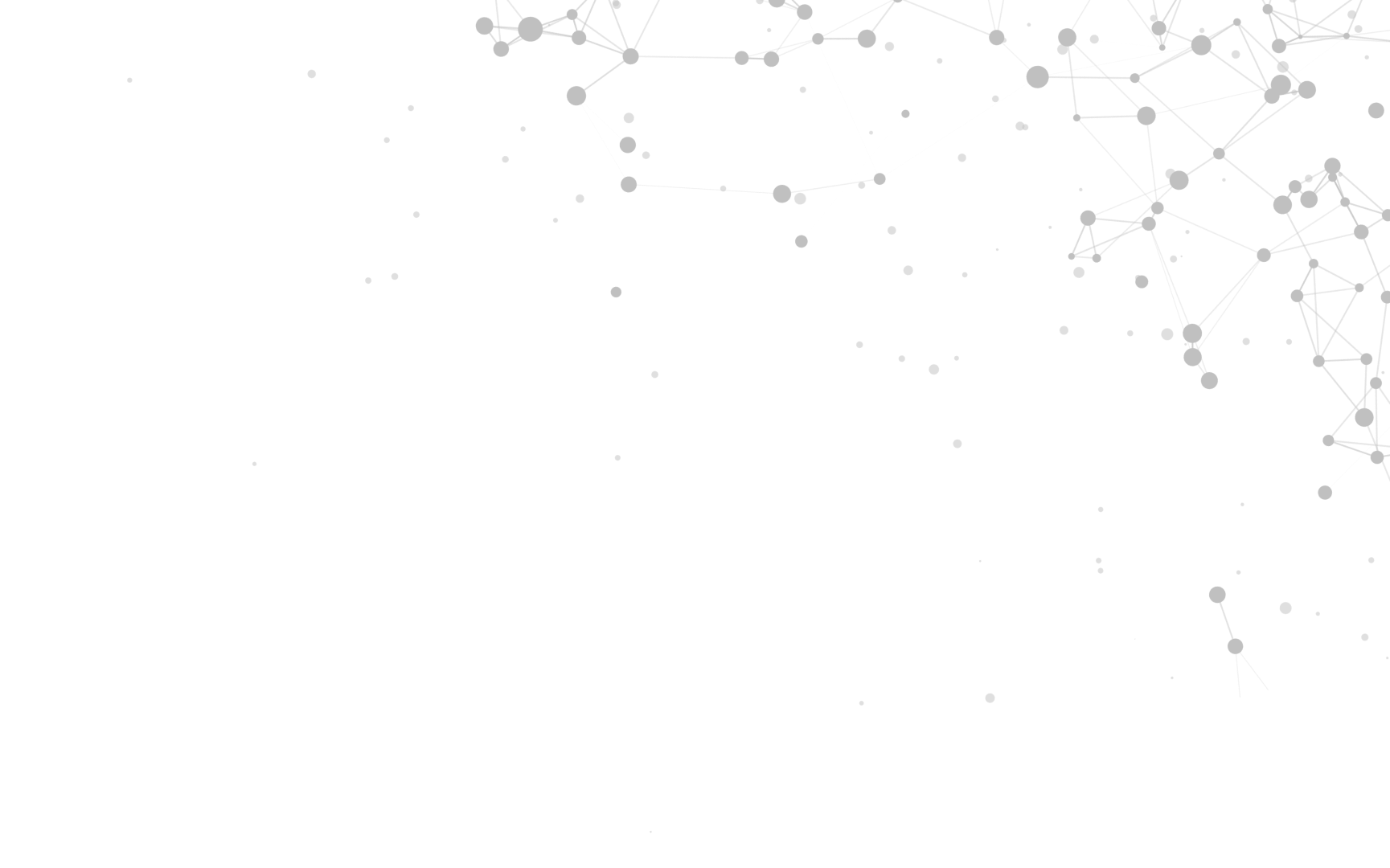 17/21
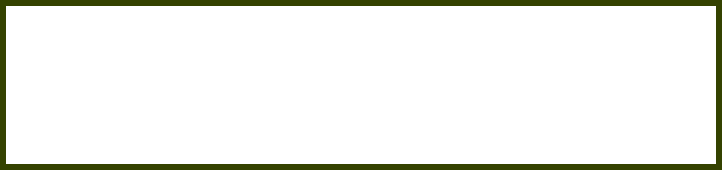 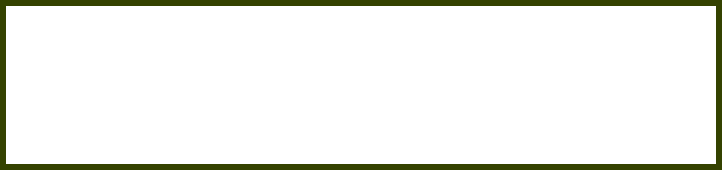 В 2 РАЗА БОЛЬШЕ БЕЛКА
В 3 РАЗА МЕНЬШЕ УГЛЕВОДОВ,
на грамм, чем в муке из бурого риса
чем в универсальной муке
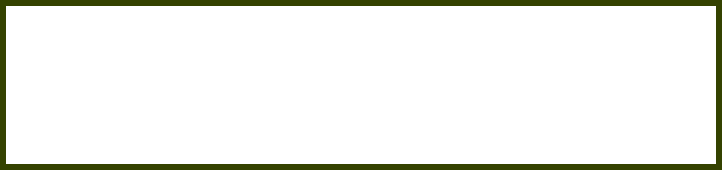 МЕНЬШЕ ЖИРА
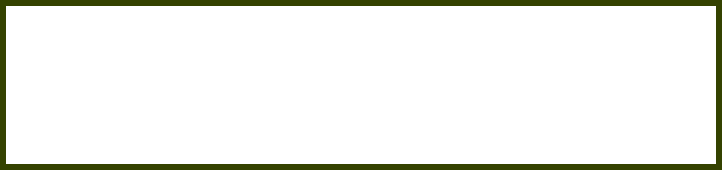 В 12 РАЗ БОЛЬШЕ ВОЛОКОН
на грамм, чем в кокосовой муке
на грамм, чем в цельнозерновой пшеничной муке
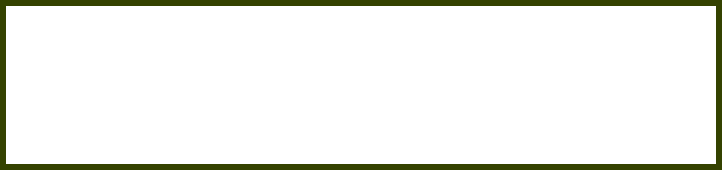 БЕЗ ГЛЮТЕНА
Подходит для людей с аллергиями
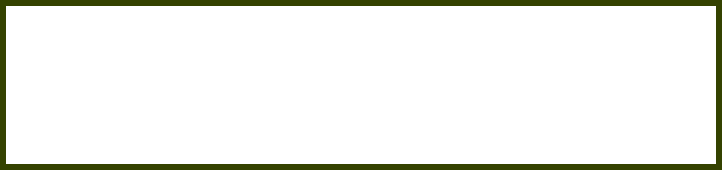 БОЛЬШЕ КАЛИЯ
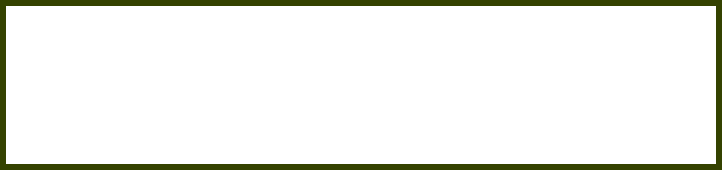 на грамм, чем в бананах
МЕНЬШЕ КАЛОРИЙ
на грамм, чем в гречневой муке
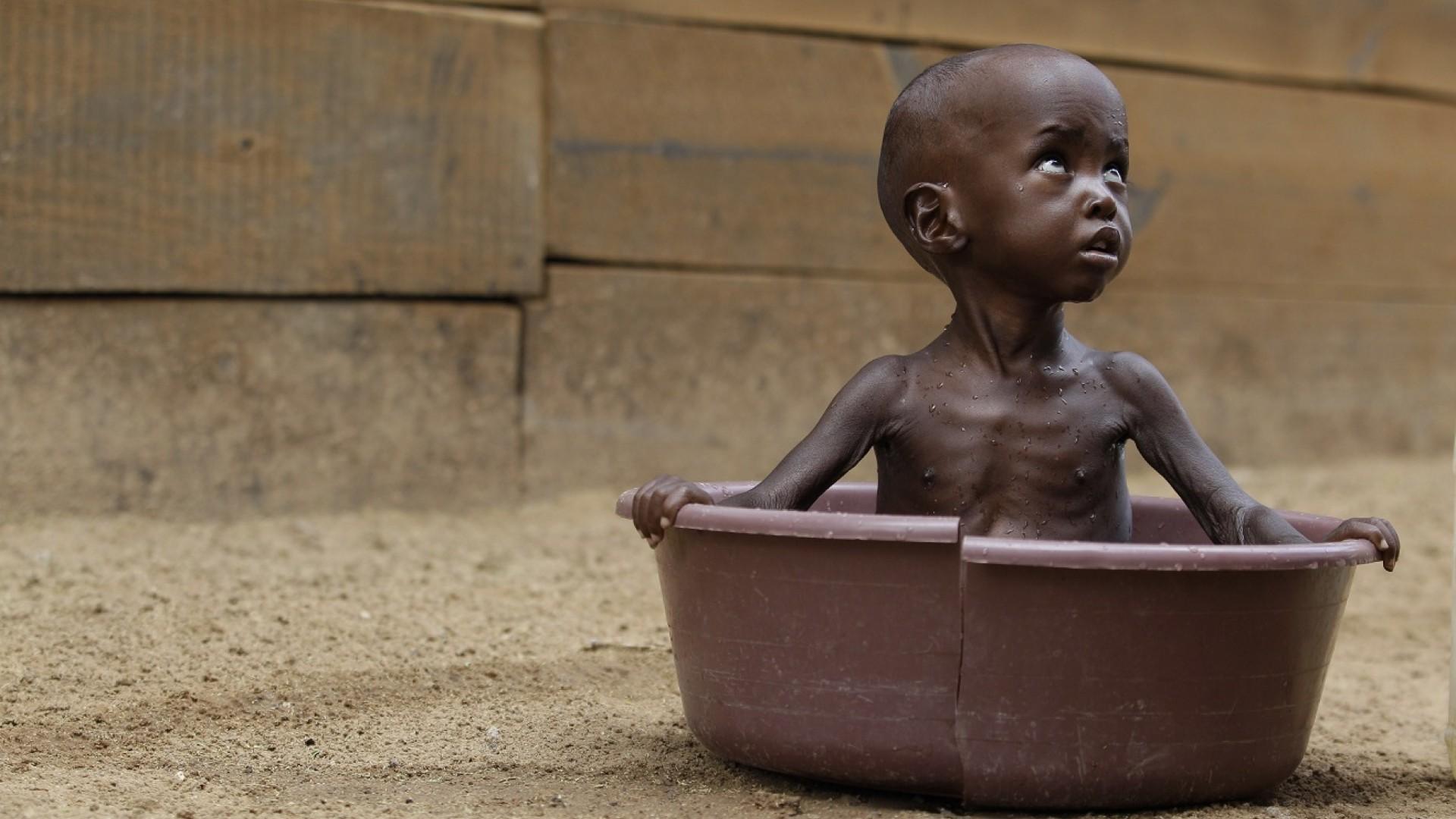 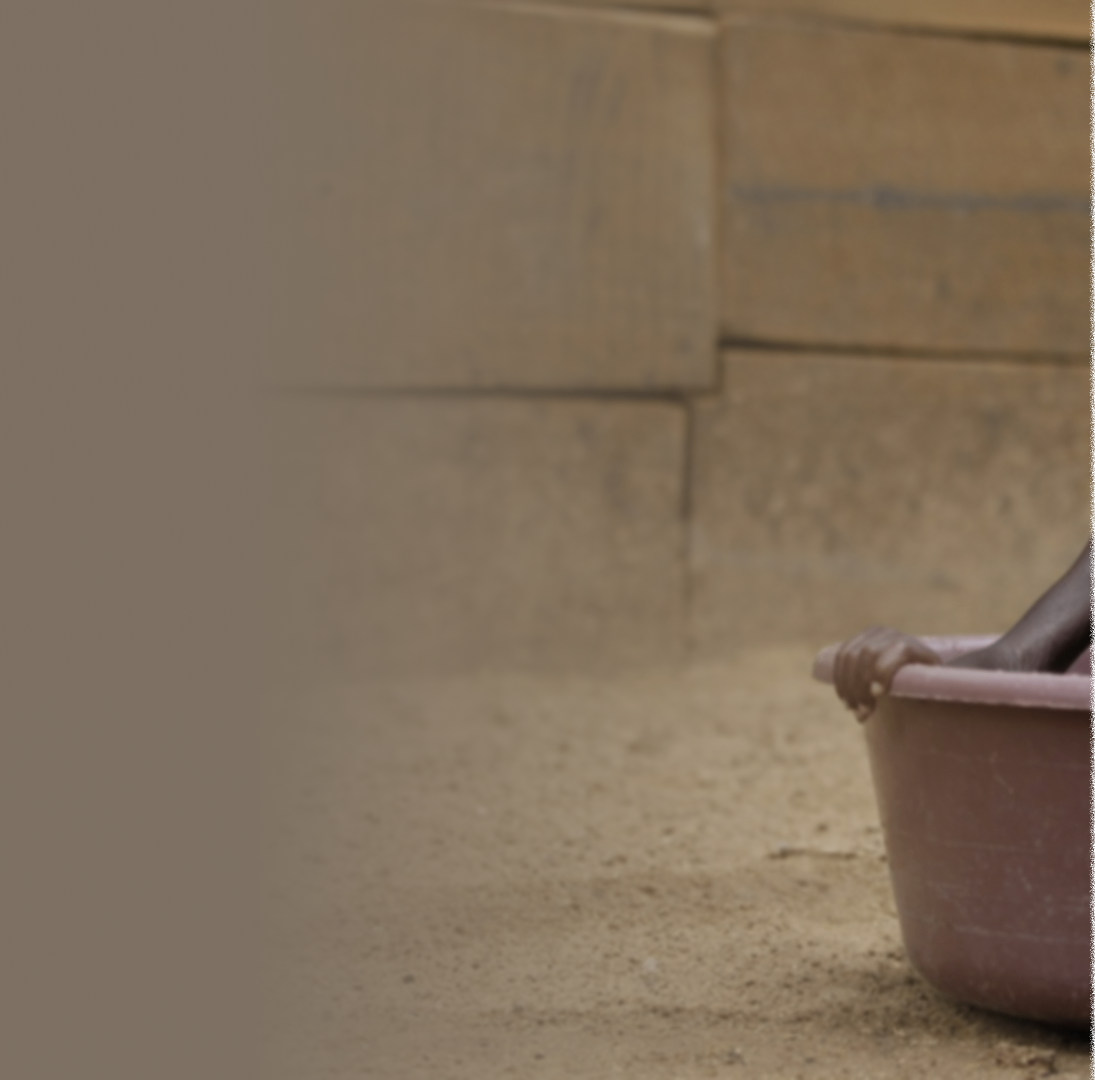 18/21
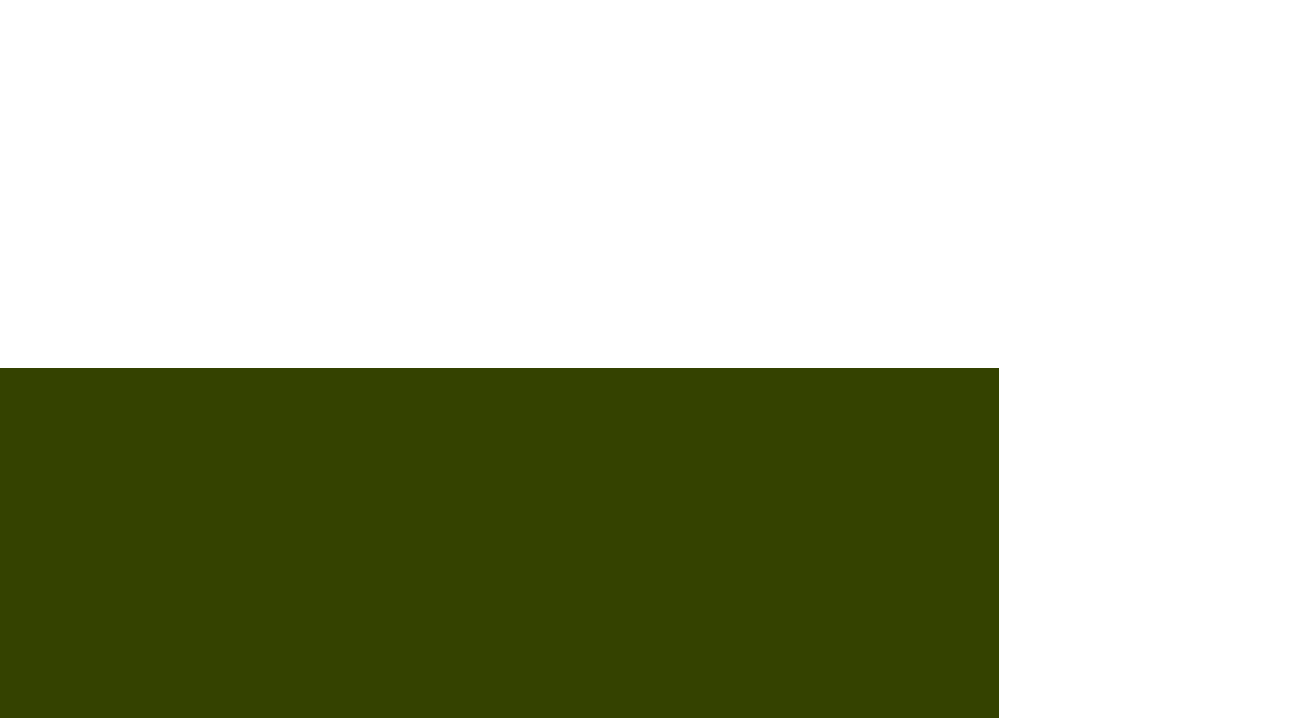 БОЛЕЕ 2,5 МЛРД ЧЕЛОВЕК В МИРЕ СТРАДАЮТ ОТ ДЕФИЦИТА ВИТАМИНОВ И МИНЕРАЛОВ
12% ДЕТЕЙ В ВОЗРАСТЕ ДО 7 ЛЕТ
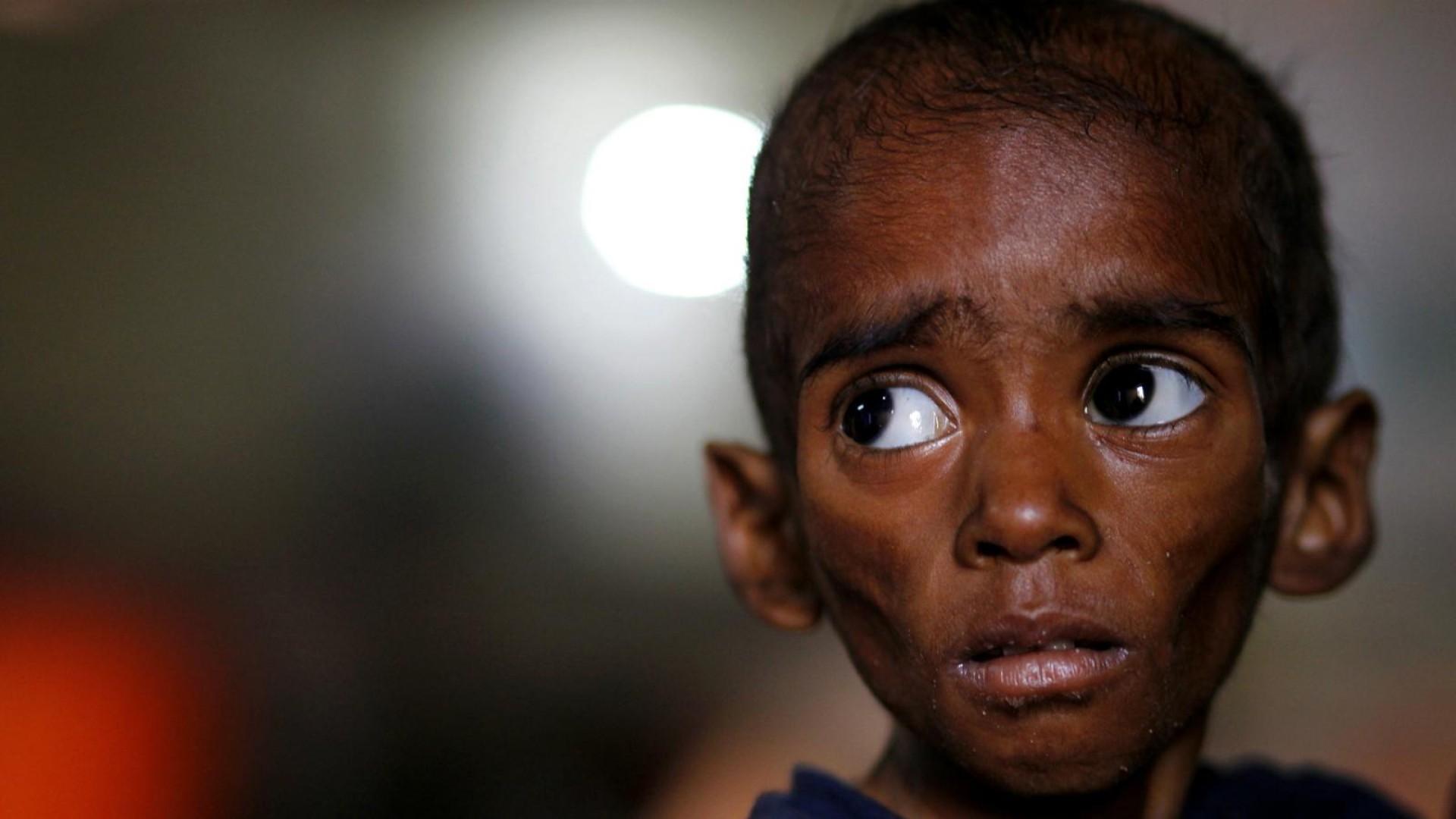 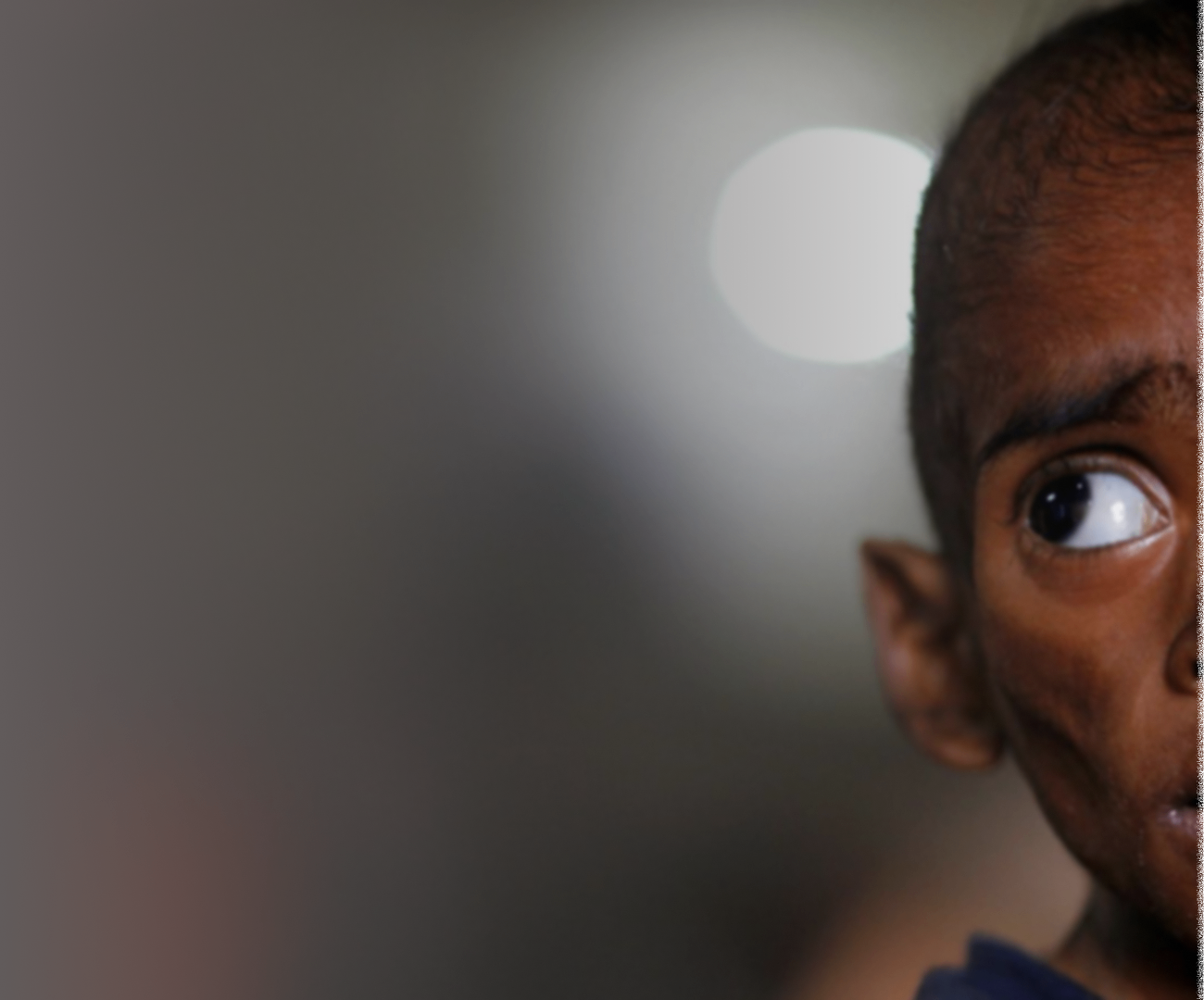 19/21
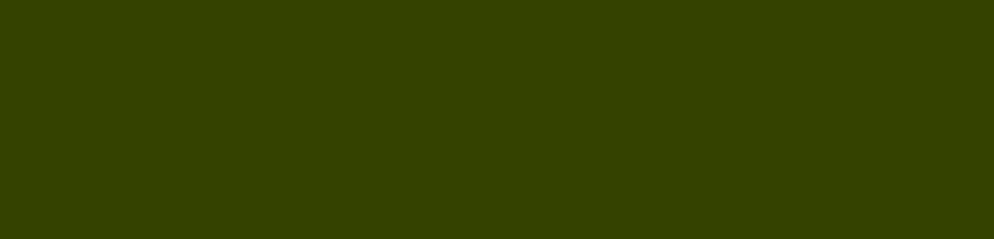 ПОМОЩЬ В РЕШЕНИИ ГЛОБАЛЬНОГО ПРОДОВОЛЬСТВЕННОГО КРИЗИСА
ВКЛЮЧЕНИЕ В МЕСТНУЮ СИСТЕМУ ПРОДОВОЛЬСТВЕННОГО СНАБЖЕНИЯ
СОХРАНЕНИЕ 30–50% МЕСТ ПРОИСХОЖДЕНИЯ
БОЛЕЕ ДОСТУПНЫЙ ИСТОЧНИК ПРОДОВОЛЬСТВИЯ
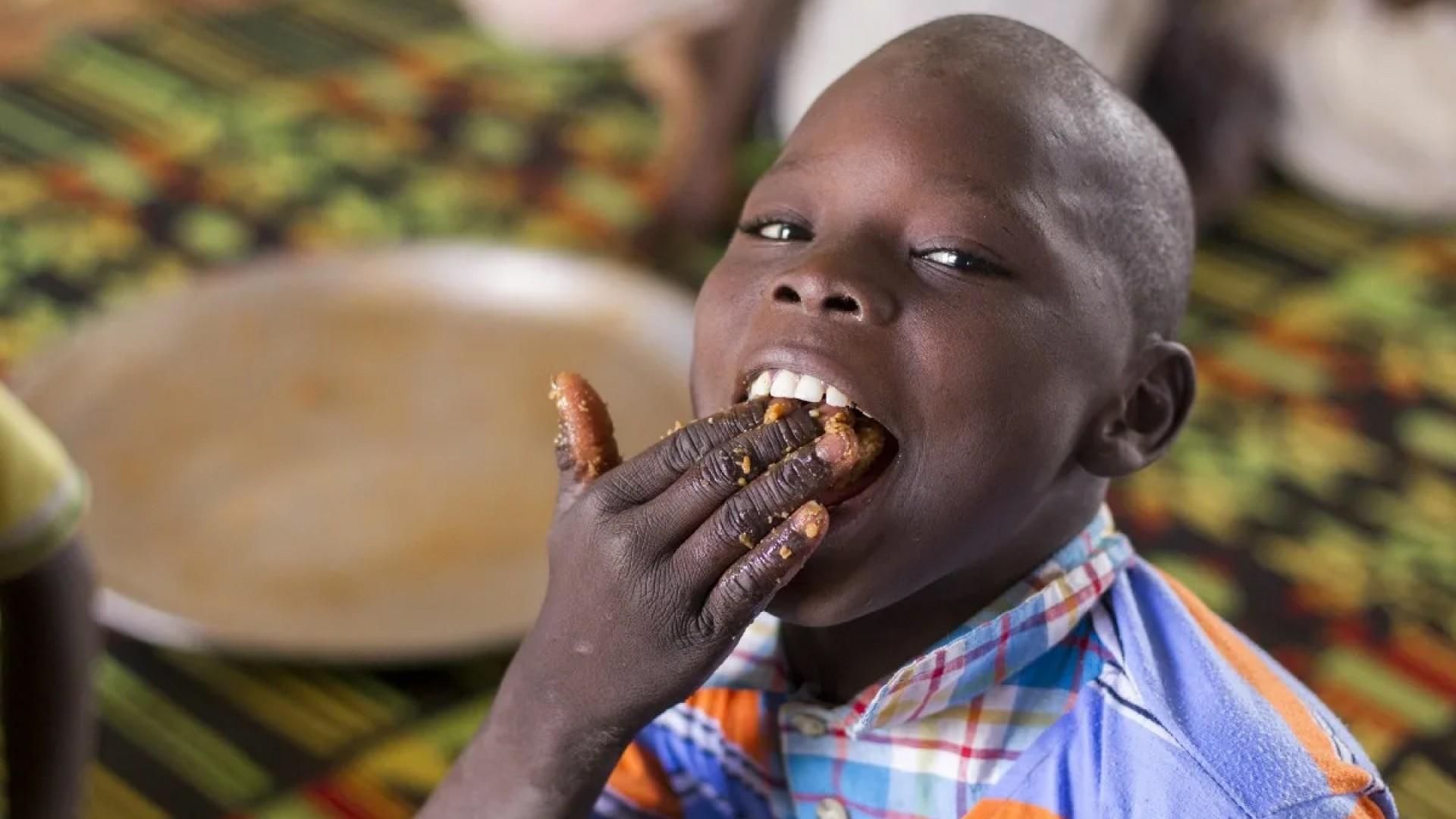 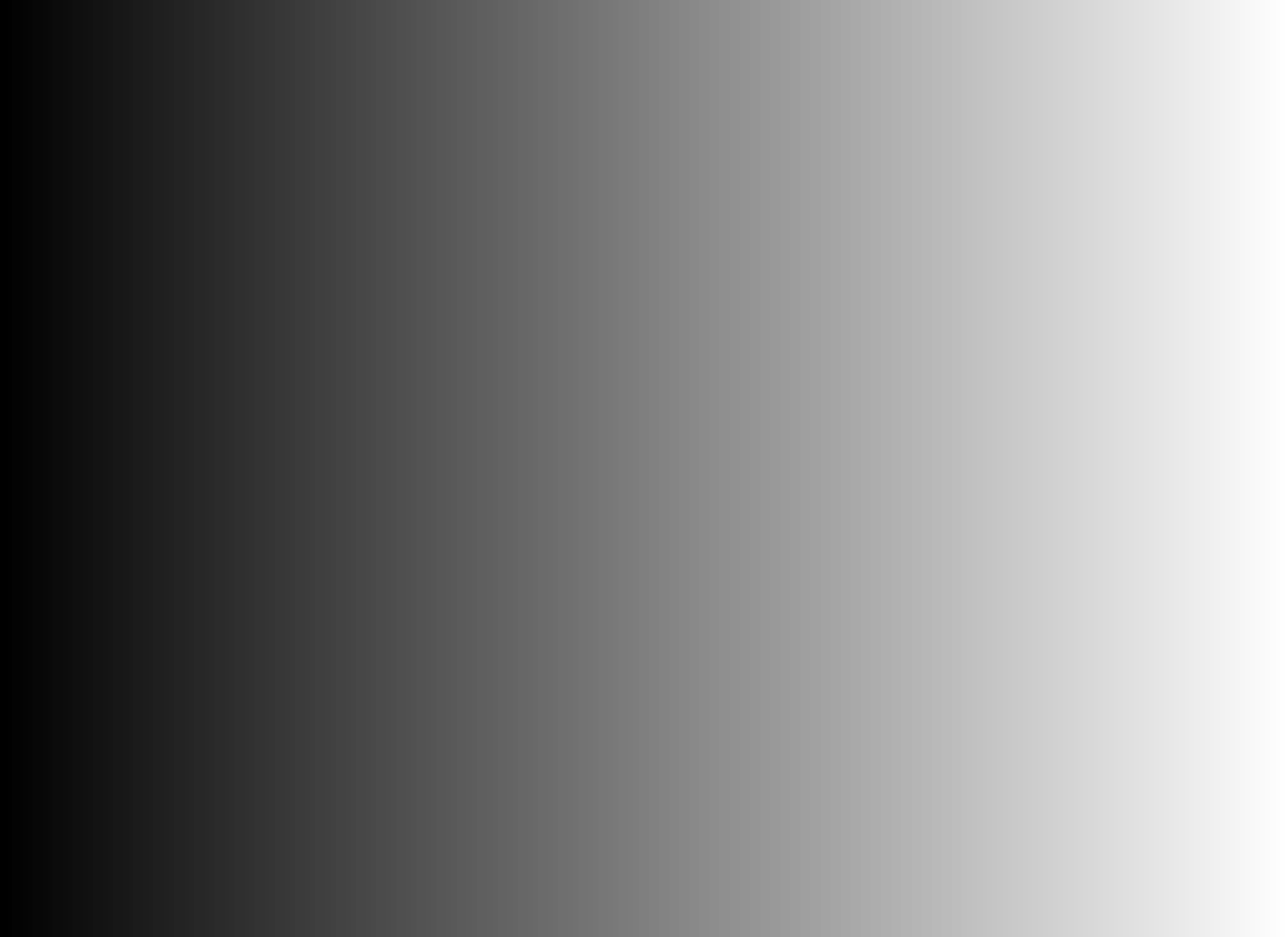 20/21
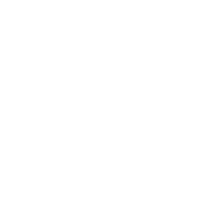 ВЫ МОЖЕТЕ НЕЧАСТО ПИТЬ КОФЕ, НО ТЕПЕРЬ ЕГО МОЖНО ЕСТЬ!
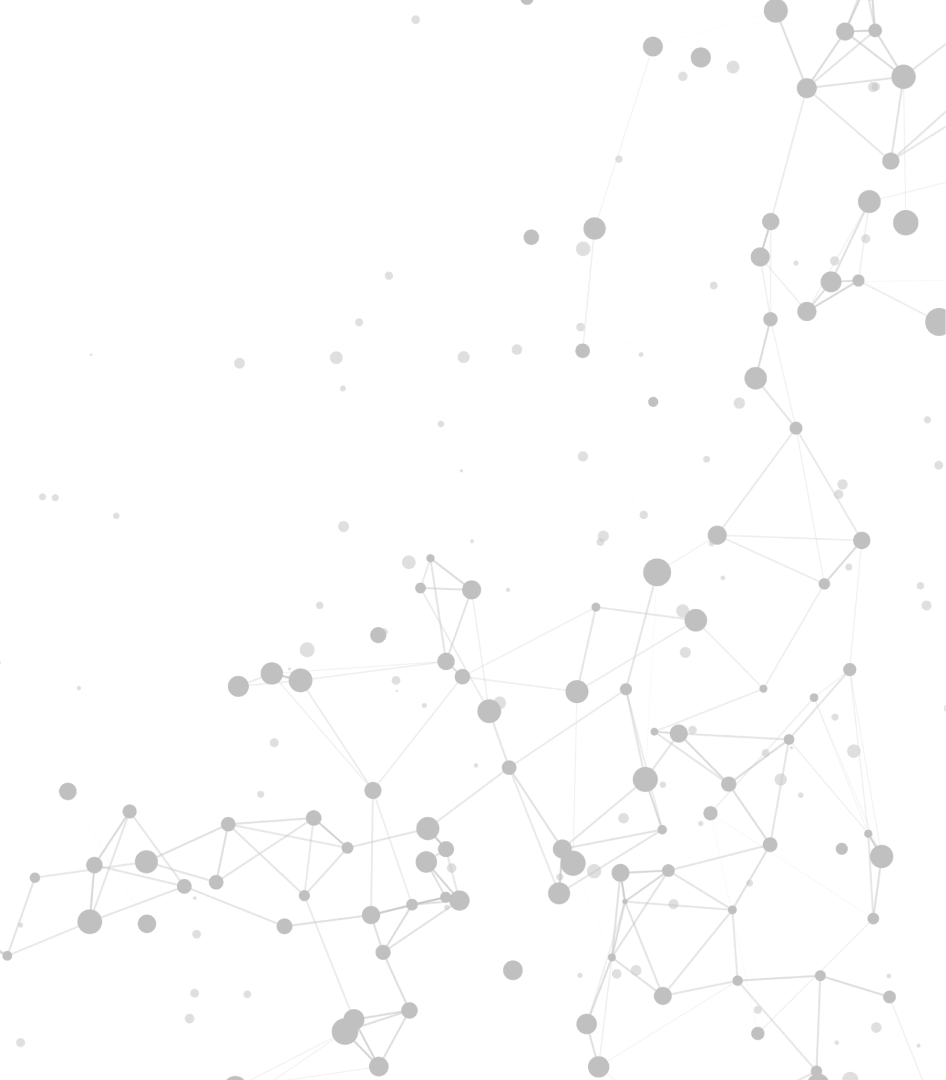 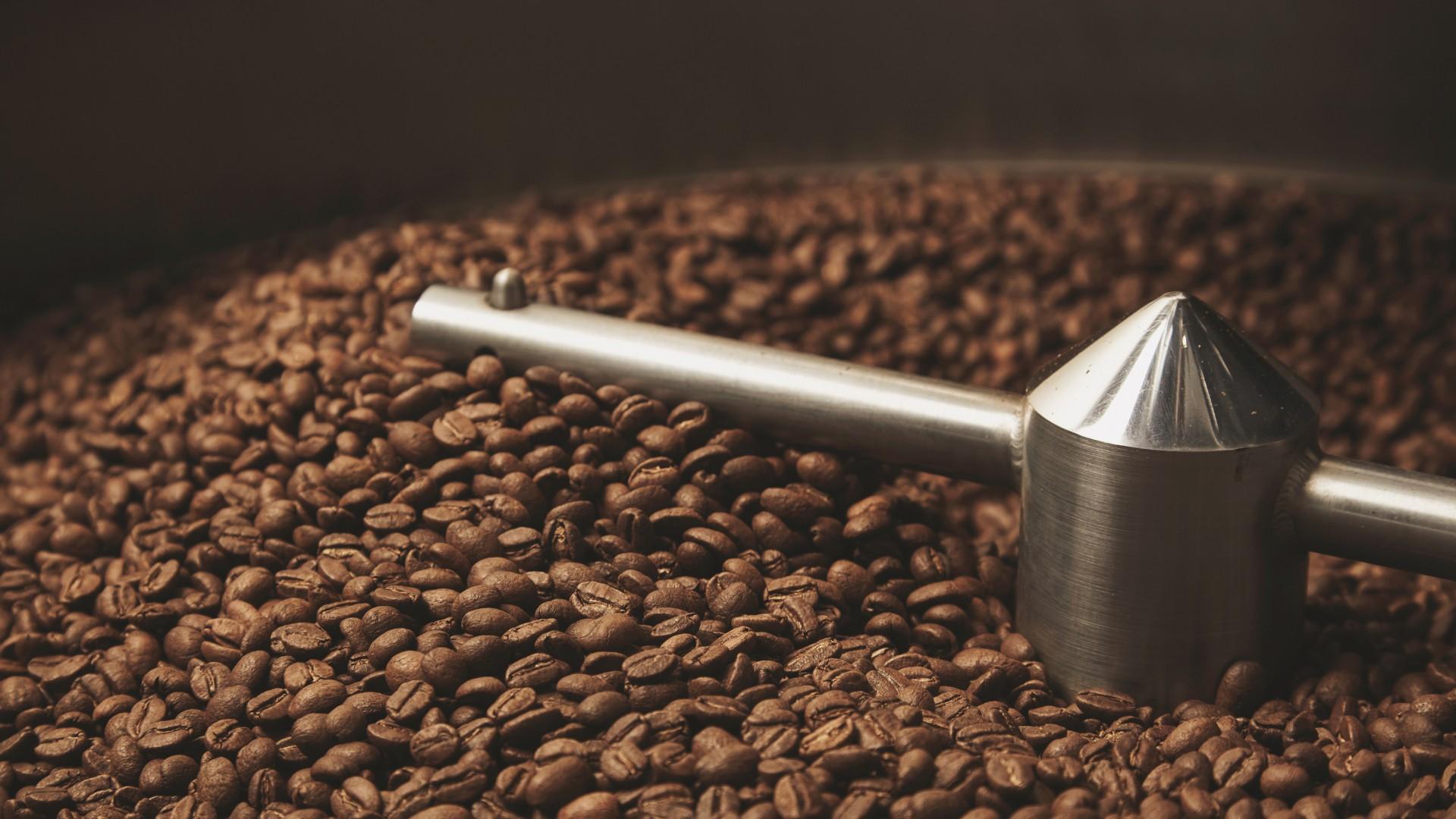 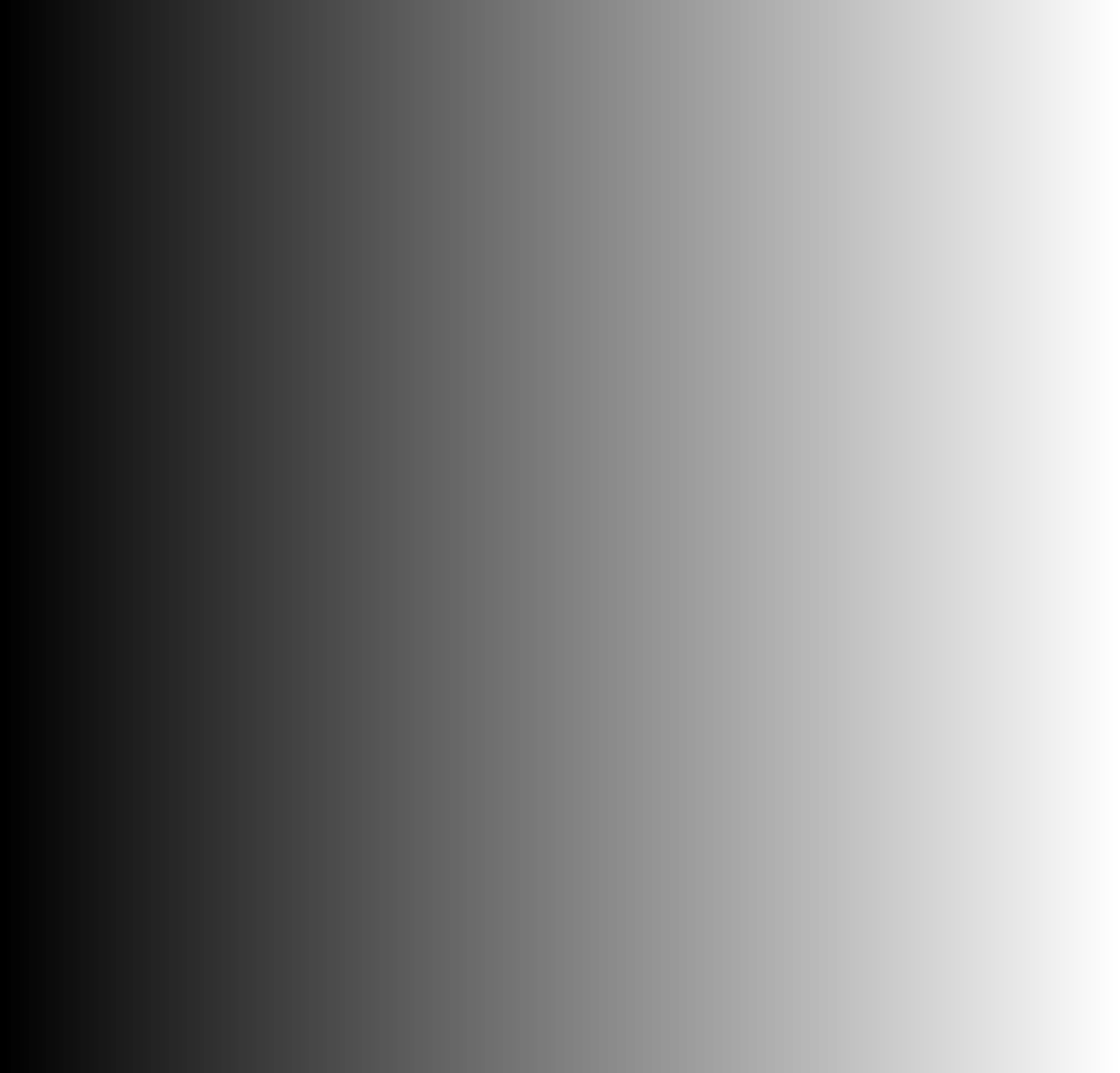 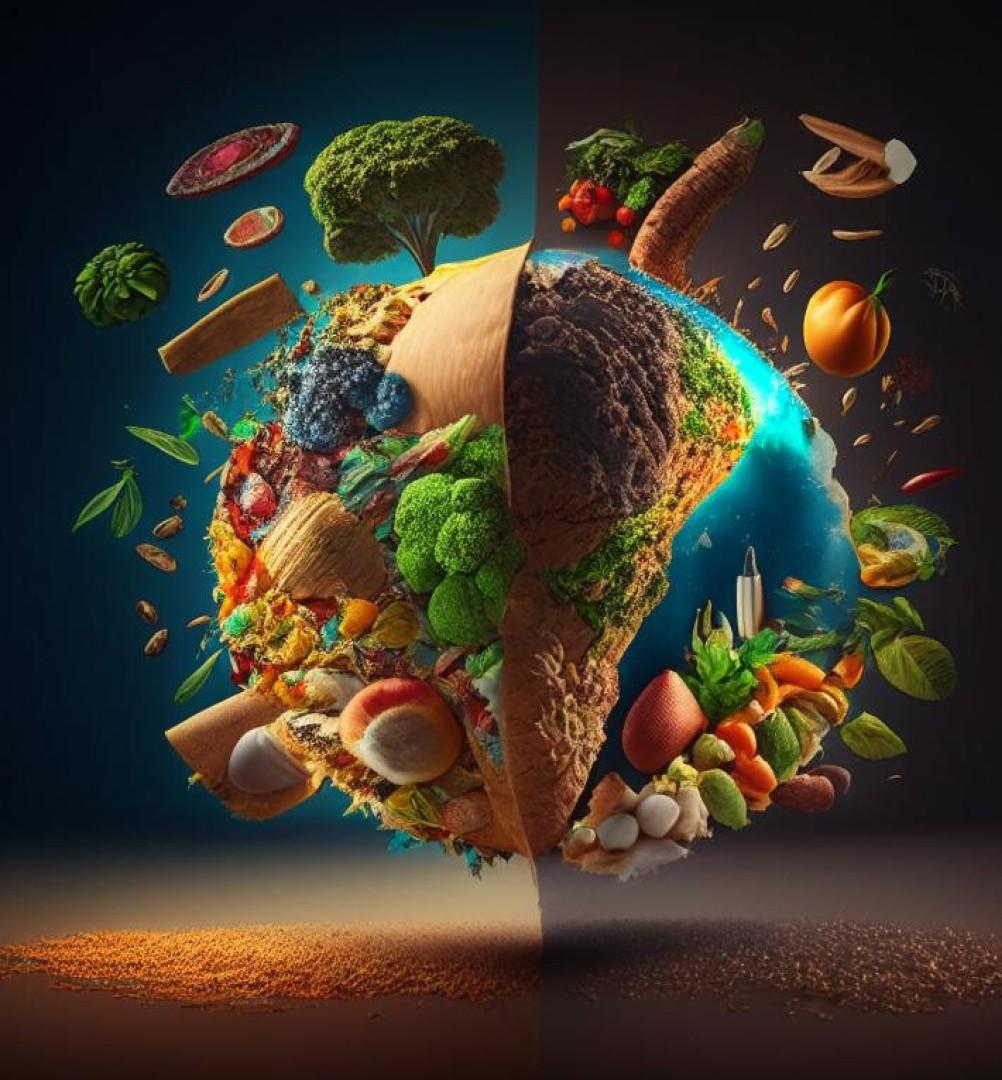 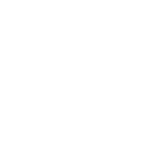 СПАСИБО!
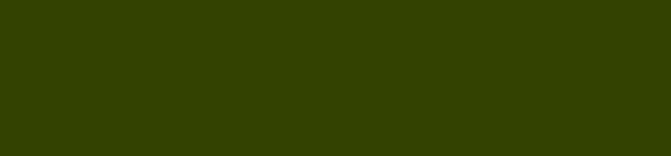 ОЛМО МОЛЛА
Основатель и генеральный директор,
COFFEE RESURRECT, Эфиопия